Использование здоровьесберегающих технологий в работе учителя- логопедаУчитель – логопед Леманова Л. М.
Здоровьесберегающие технологии — это методы, приемы и техники, которые способствуют сохранению и укреплению здоровья детей.
Использование здоровьесберегающих технологий на логопедических занятиях:
Способствует повышению речевой активности;
Развивает речевые умения и навыки;
Снимает напряжение, восстанавливает работоспособность;
Активизирует познавательный интерес;
Улучшает концентрацию внимания, снижает трудности переключения с одного вида деятельности на другой.
[Speaker Notes: ПРИМЕЧАНИЕ. Чтобы изменить изображения на этом слайде, выберите рисунок и удалите его. Затем нажмите значок вставки рисунка в заполнителе, чтобы вставить собственное изображение.]
Традиционные и нетрадиционные технологии в логопедической практике
Артикуляционная гимнастика
Пальчиковая гимнастика
Дыхательная гимнастика
Биоэнергопластика
Динамические паузы
Фонетическая ритмика
Су-джок терапия
Самомассаж
Кинезиологические упражнения
Аурикулярный массаж
Артикуляционная гимнастика с биоэнергопластикойБиоэнергопластика – соединение движений артикуляционного аппарата с движениями кисти руки.Биоэнергопластика включает в себя три понятия: био – человек, энергия – сила, пластика - движение.
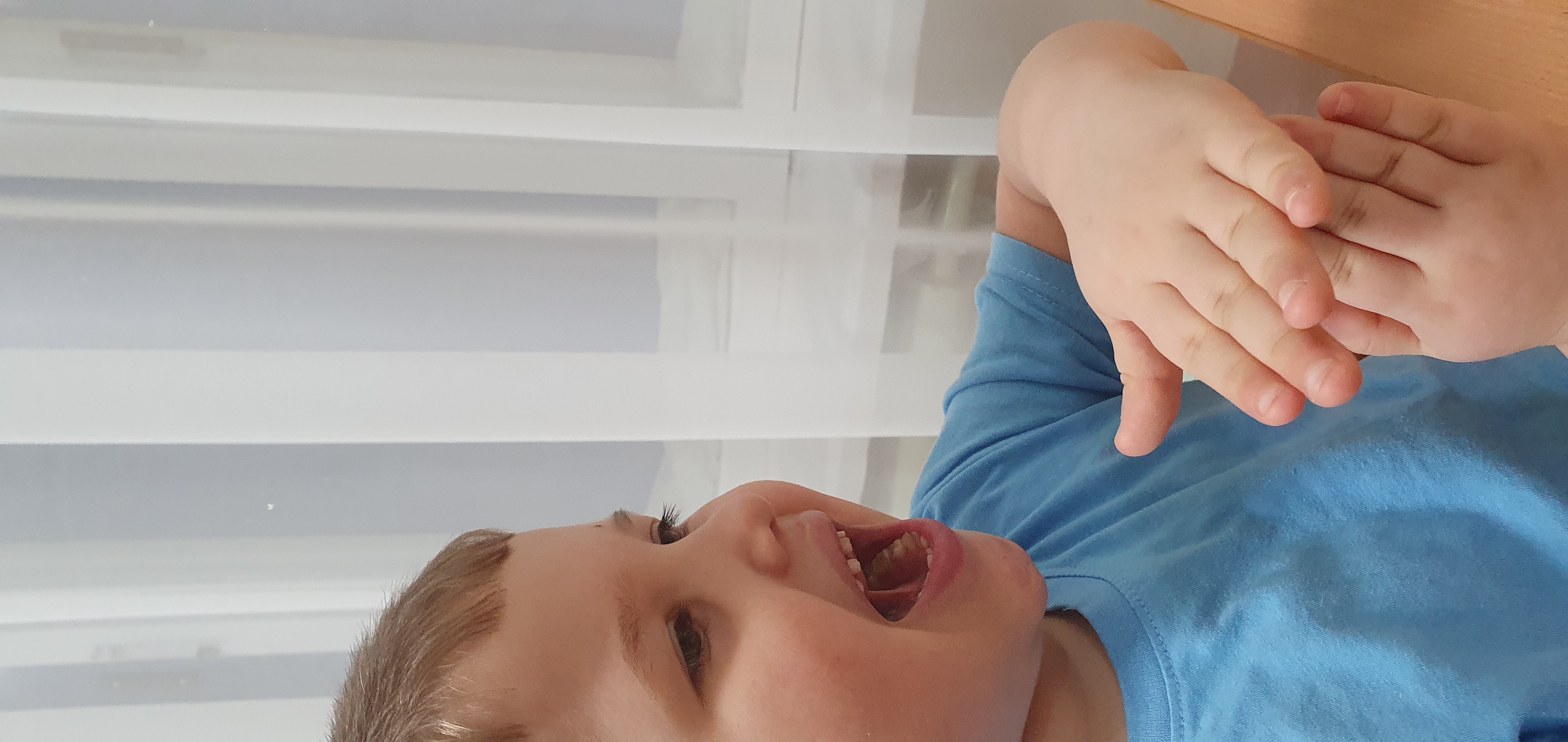 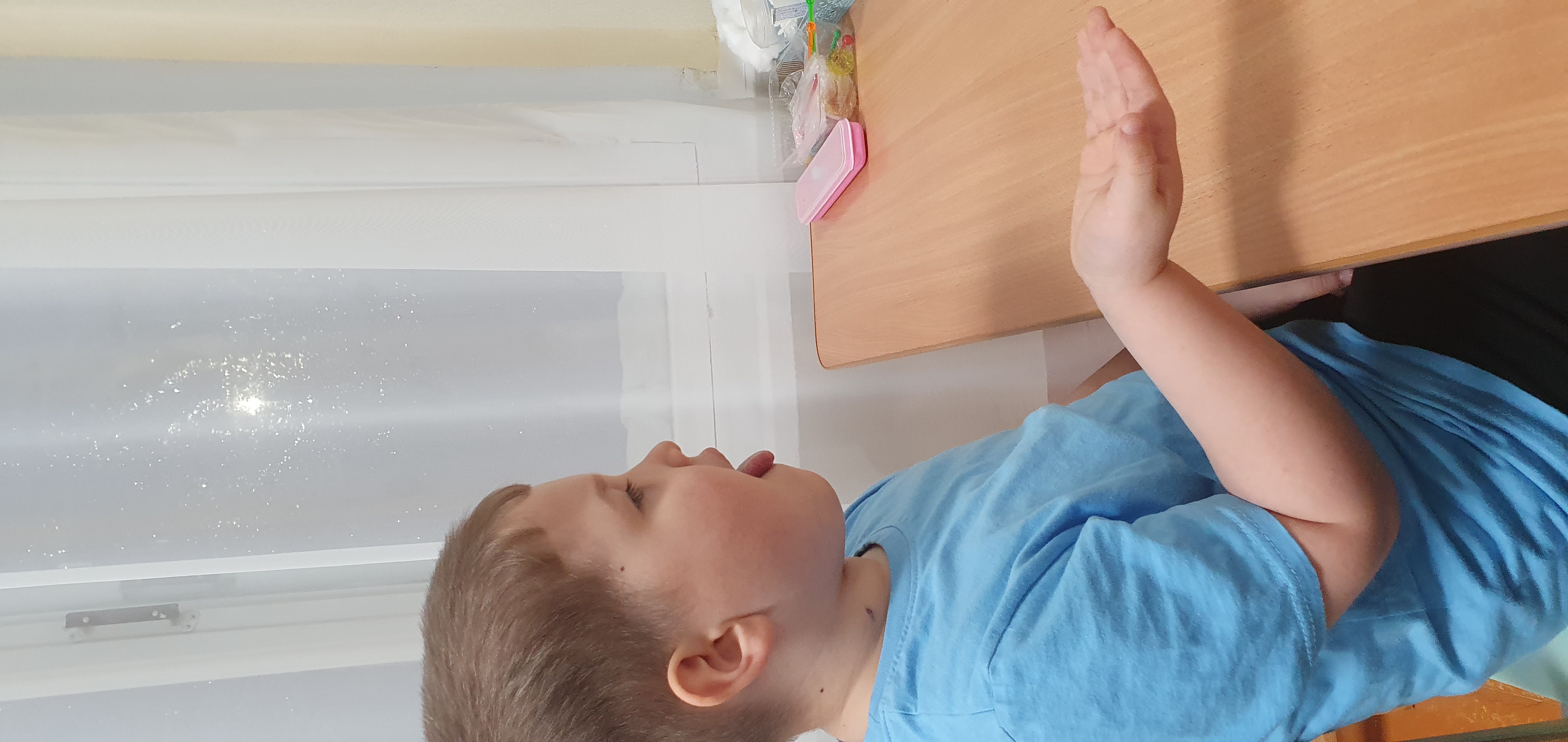 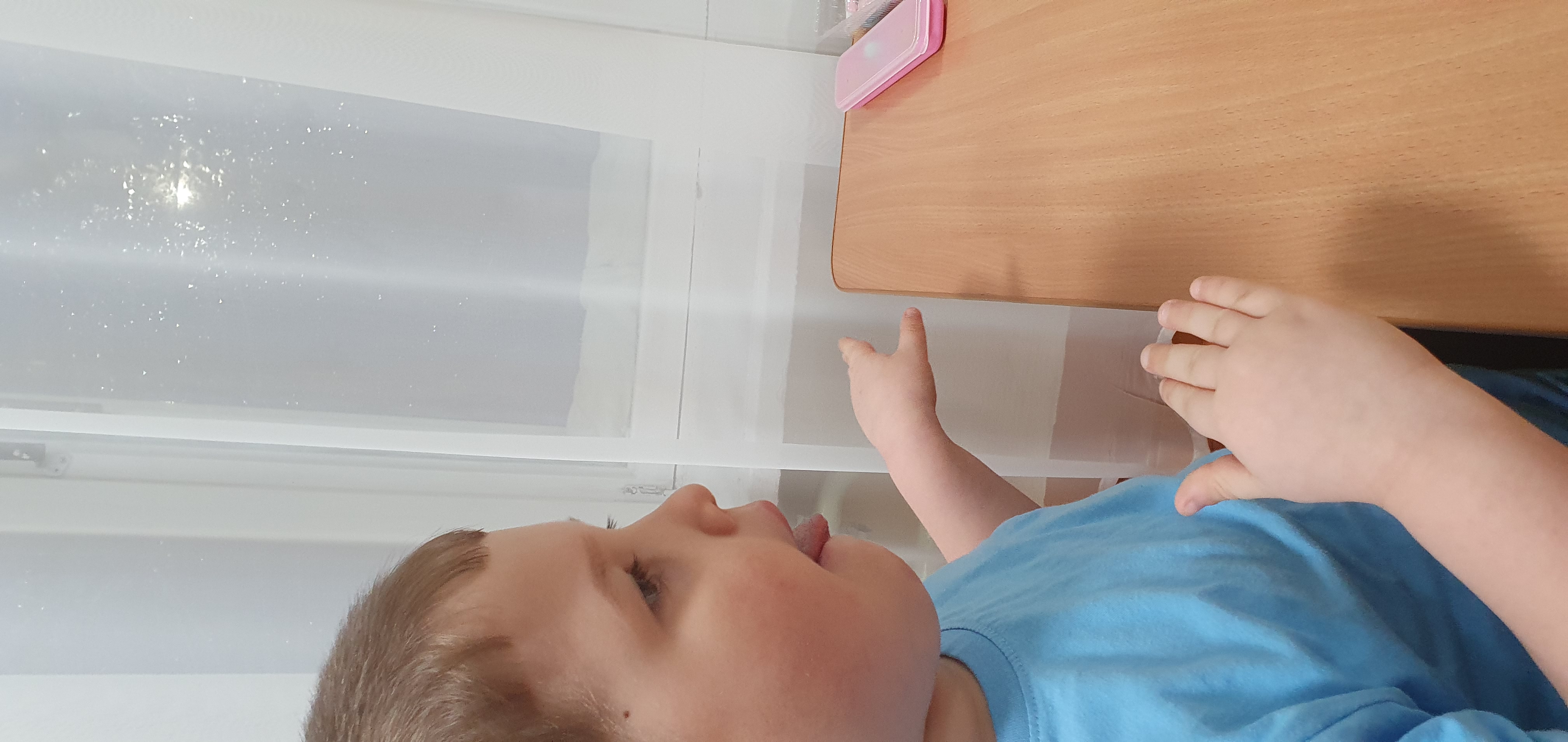 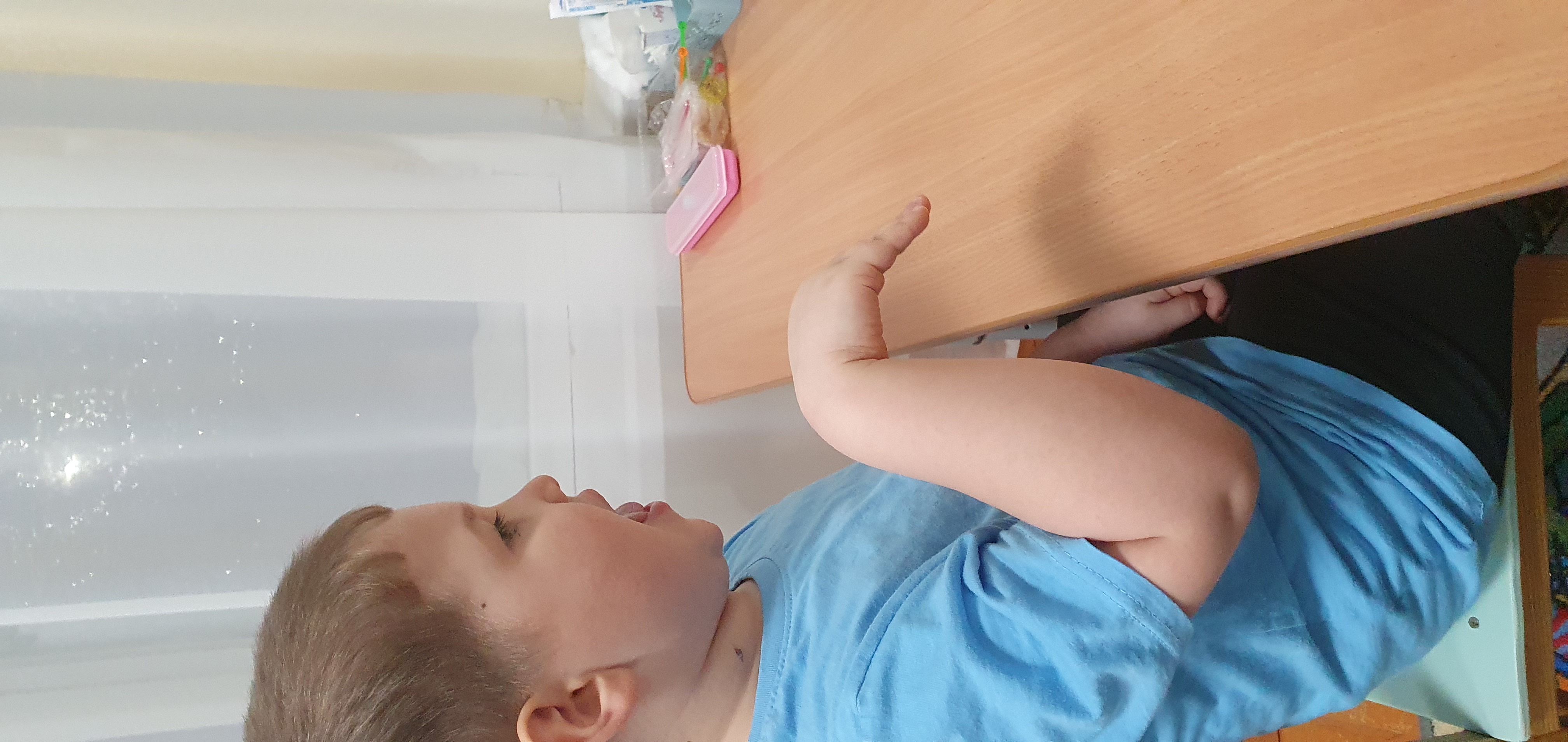 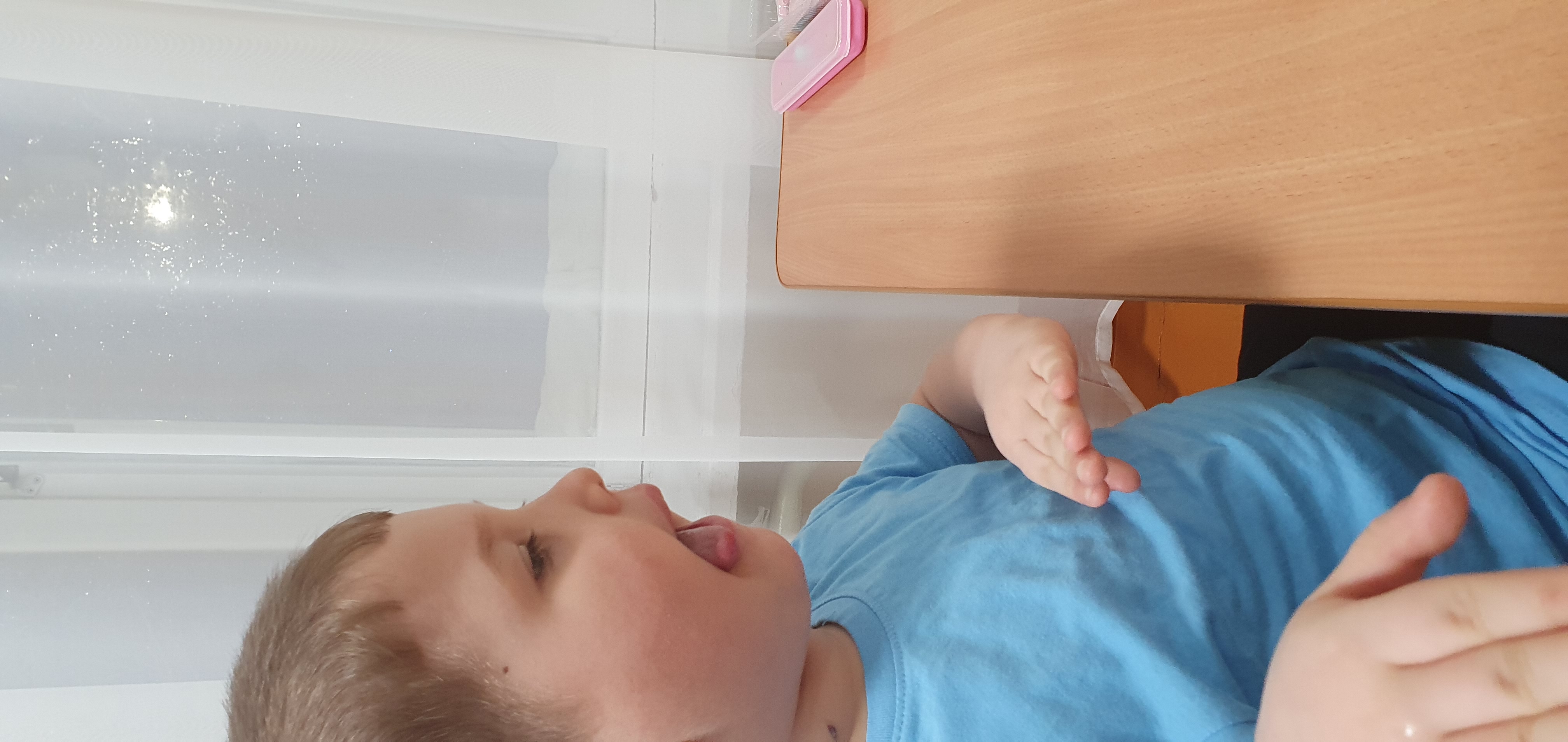 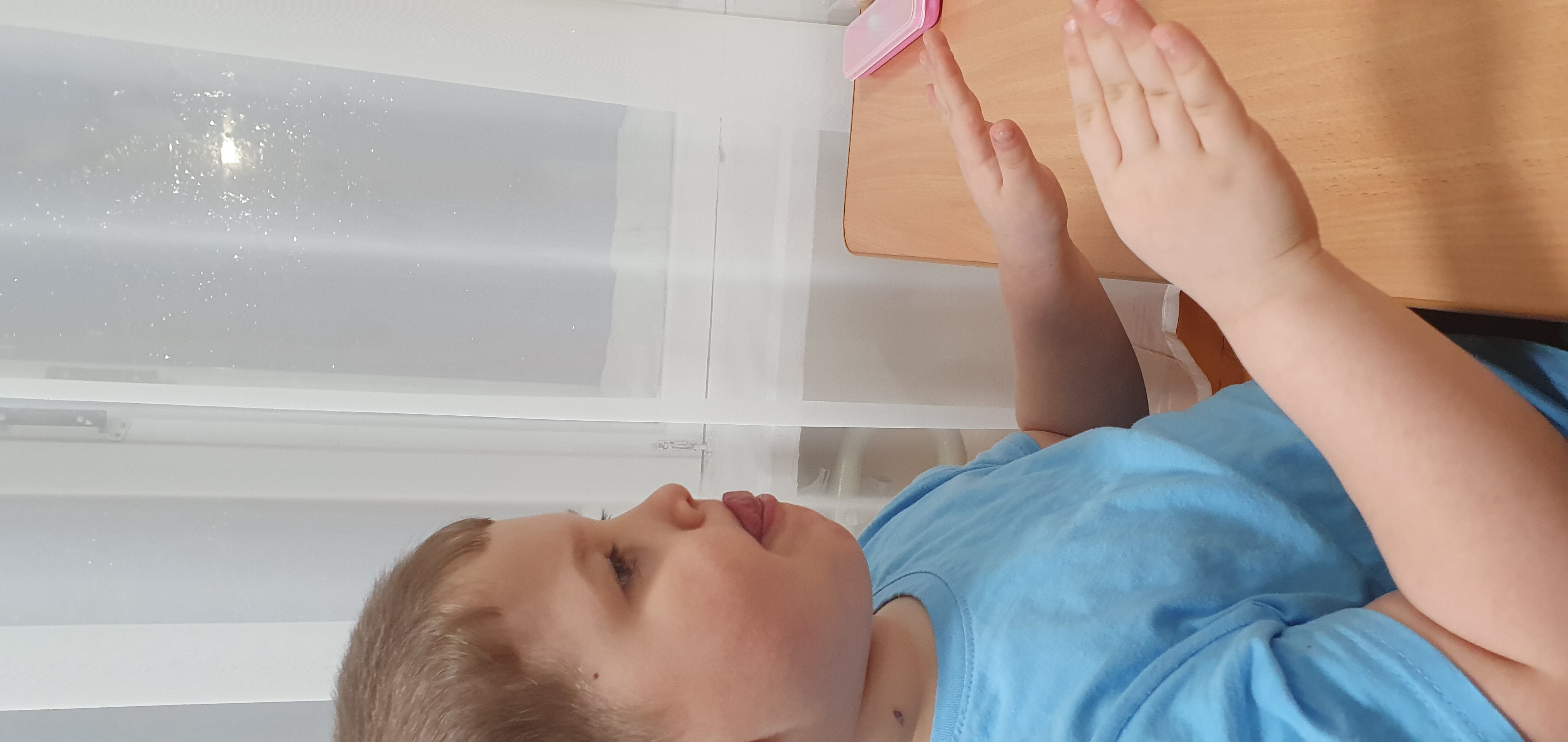 Дыхательная гимнастика – упражнения, способствующие развитию речевого дыхания, формированию длительного, направленного выдоха.
[Speaker Notes: ПРИМЕЧАНИЕ. Чтобы изменить изображения на этом слайде, выберите рисунок и удалите его. Затем нажмите значок вставки рисунка в заполнителе, чтобы вставить собственное изображение.]
Упражнения дыхательной гимнастики направлены на закрепление навыков диафрагмального – речевого дыхания.  Ведётся работа над развитием силы, плавности, длительности выдоха. Дыхание влияет на звукопроизношение, артикуляцию и развитие голоса.
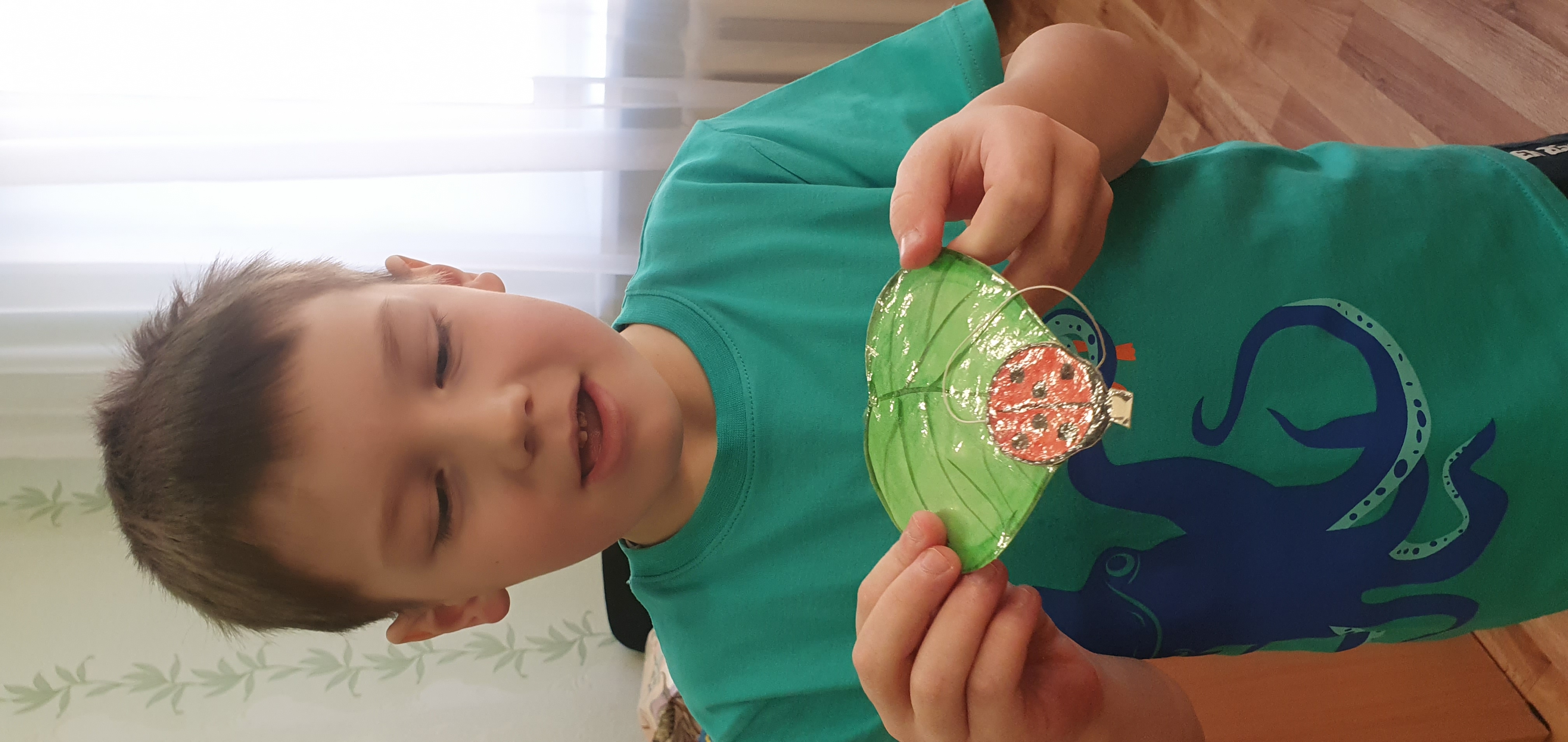 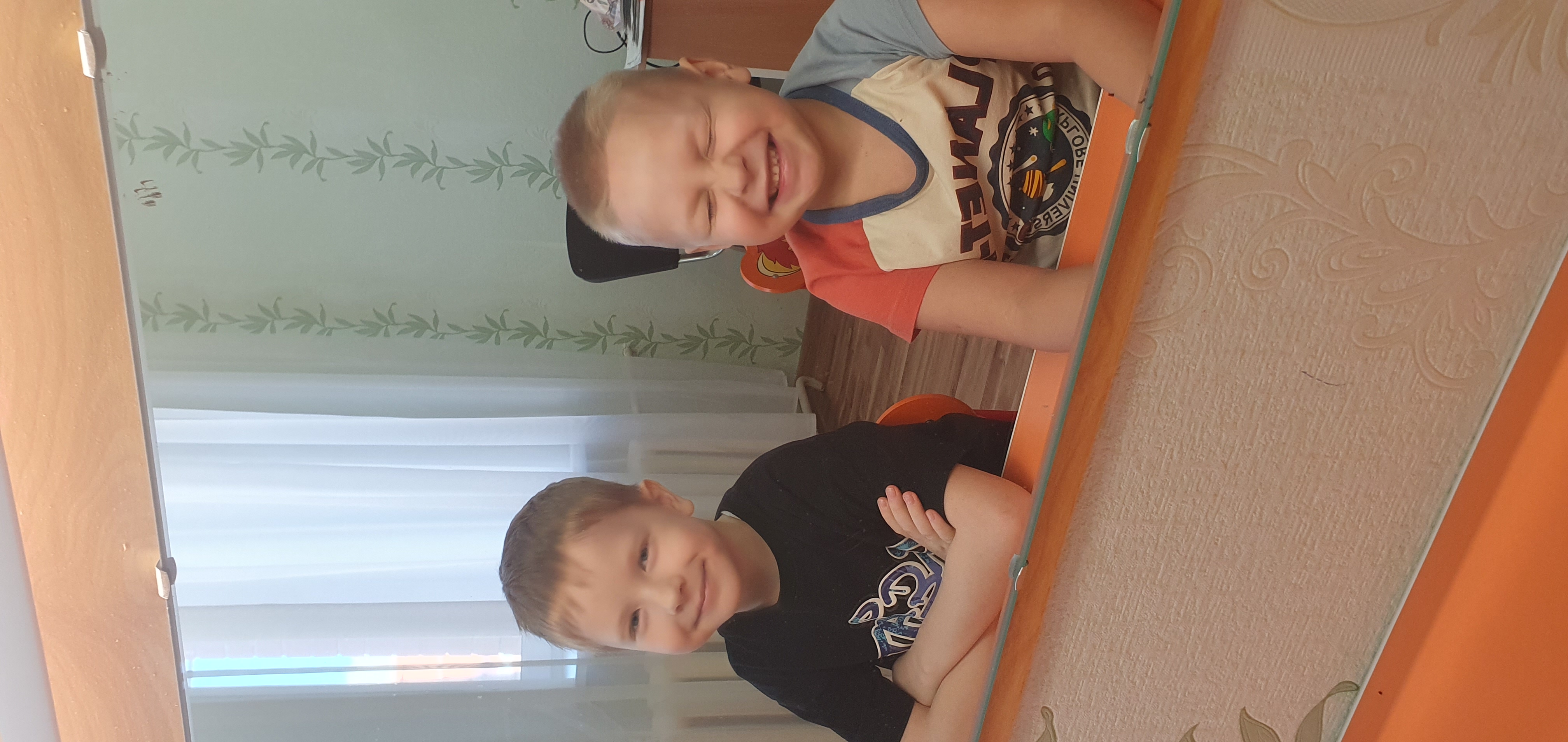 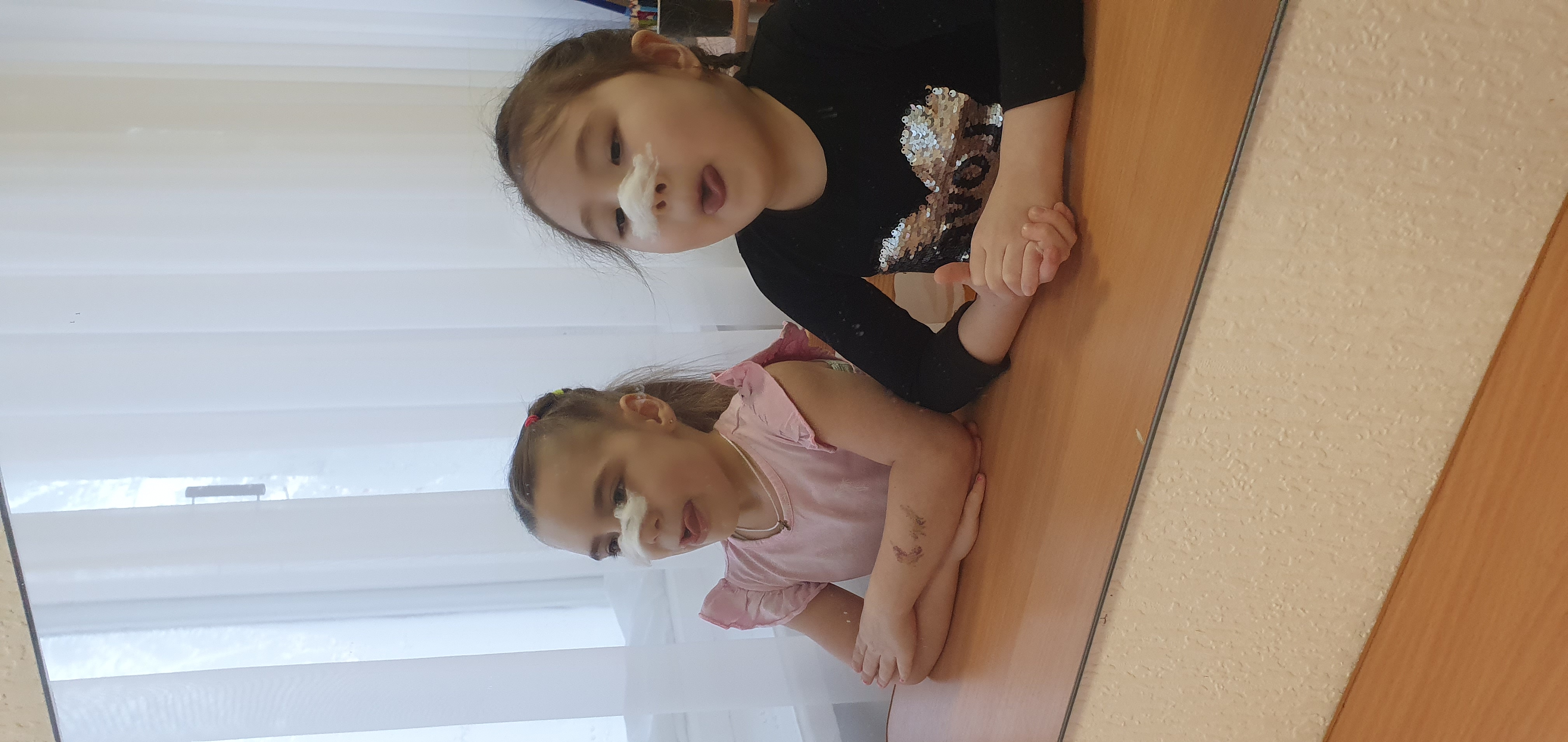 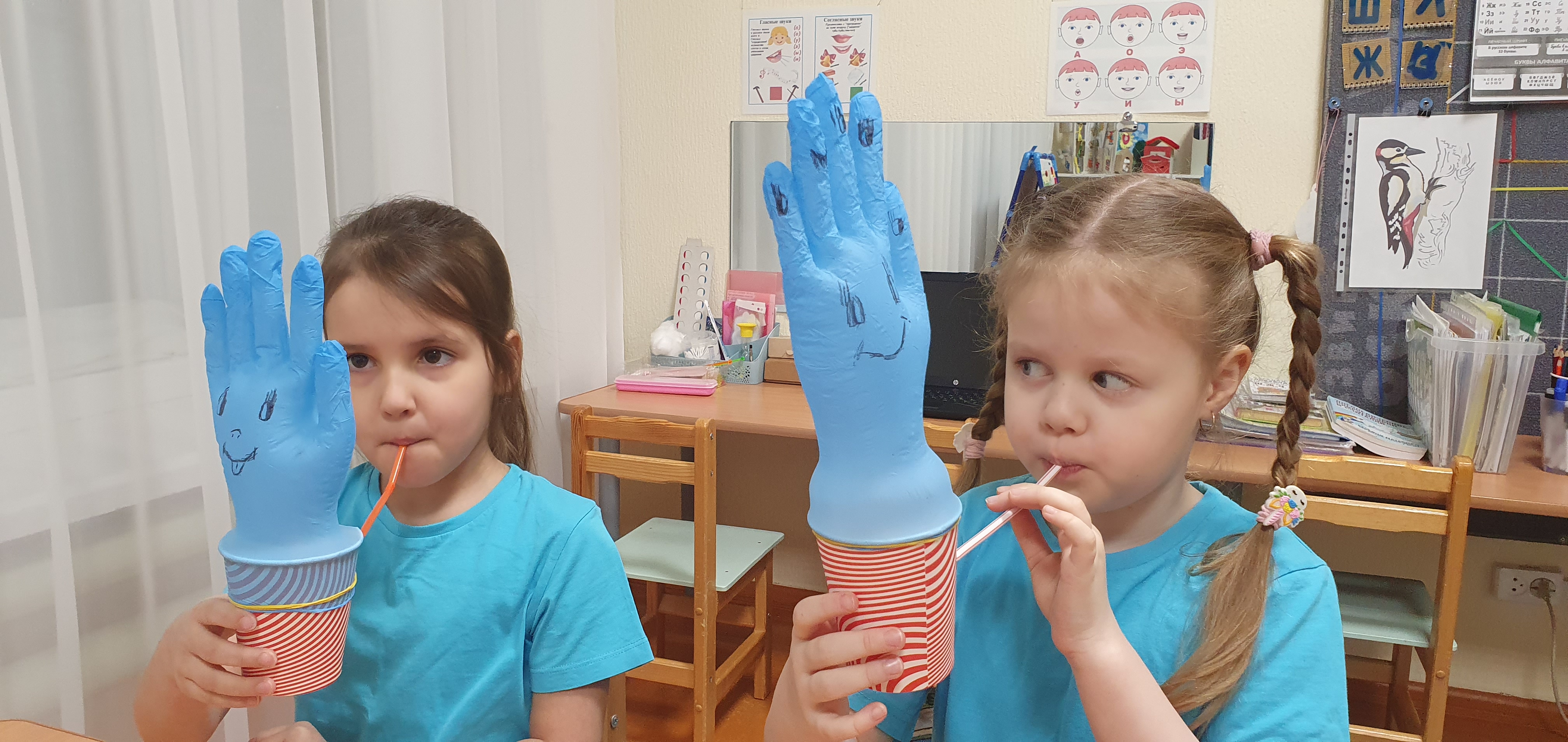 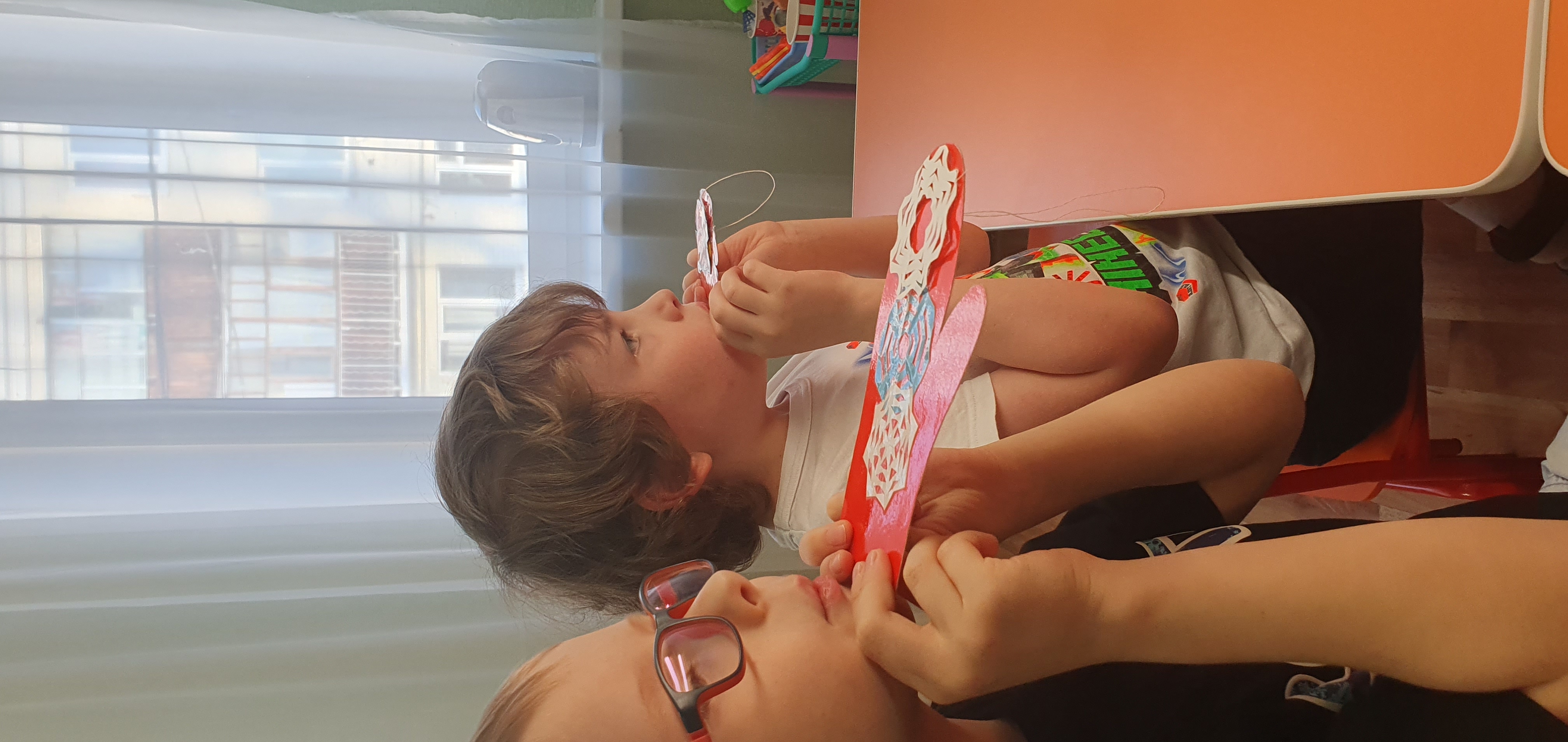 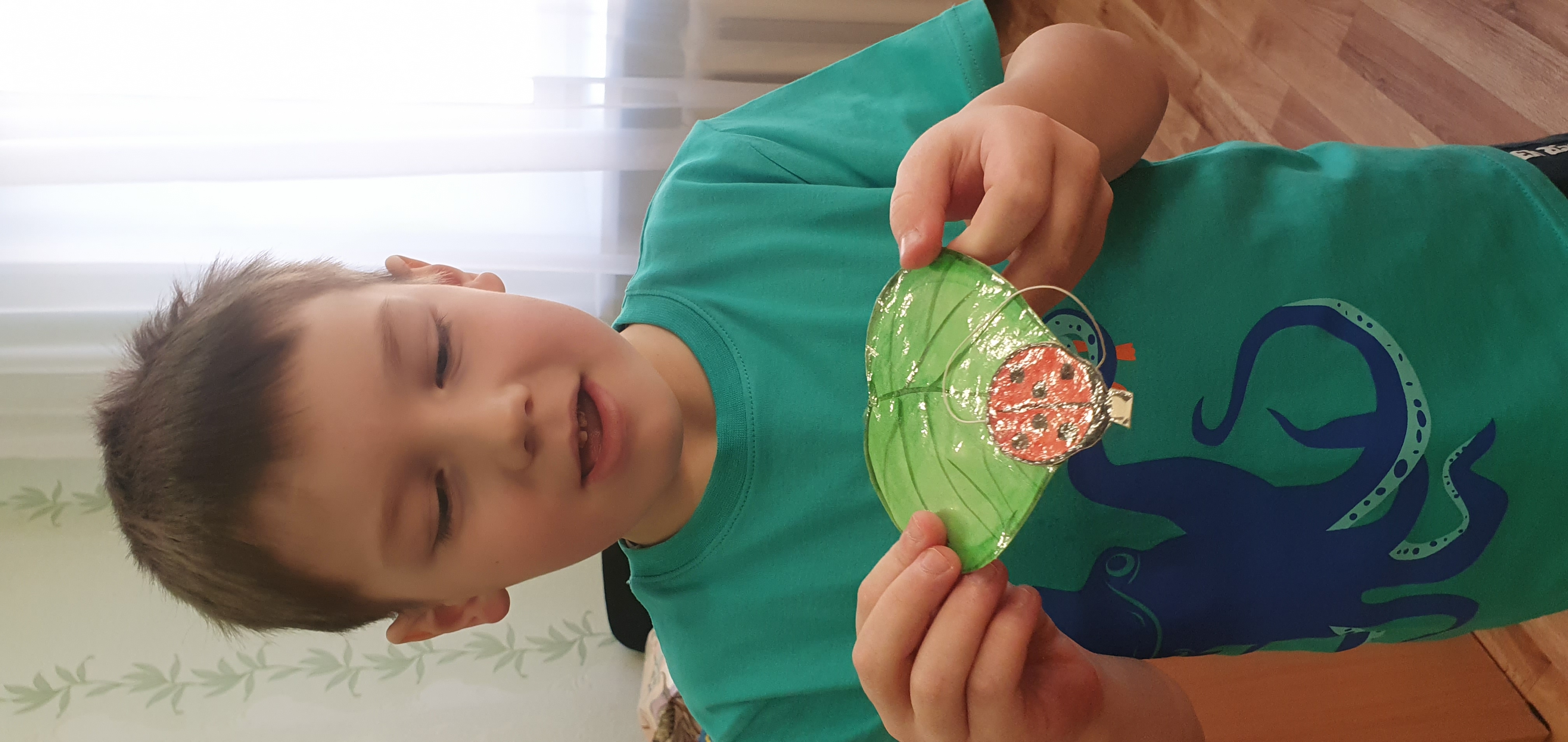 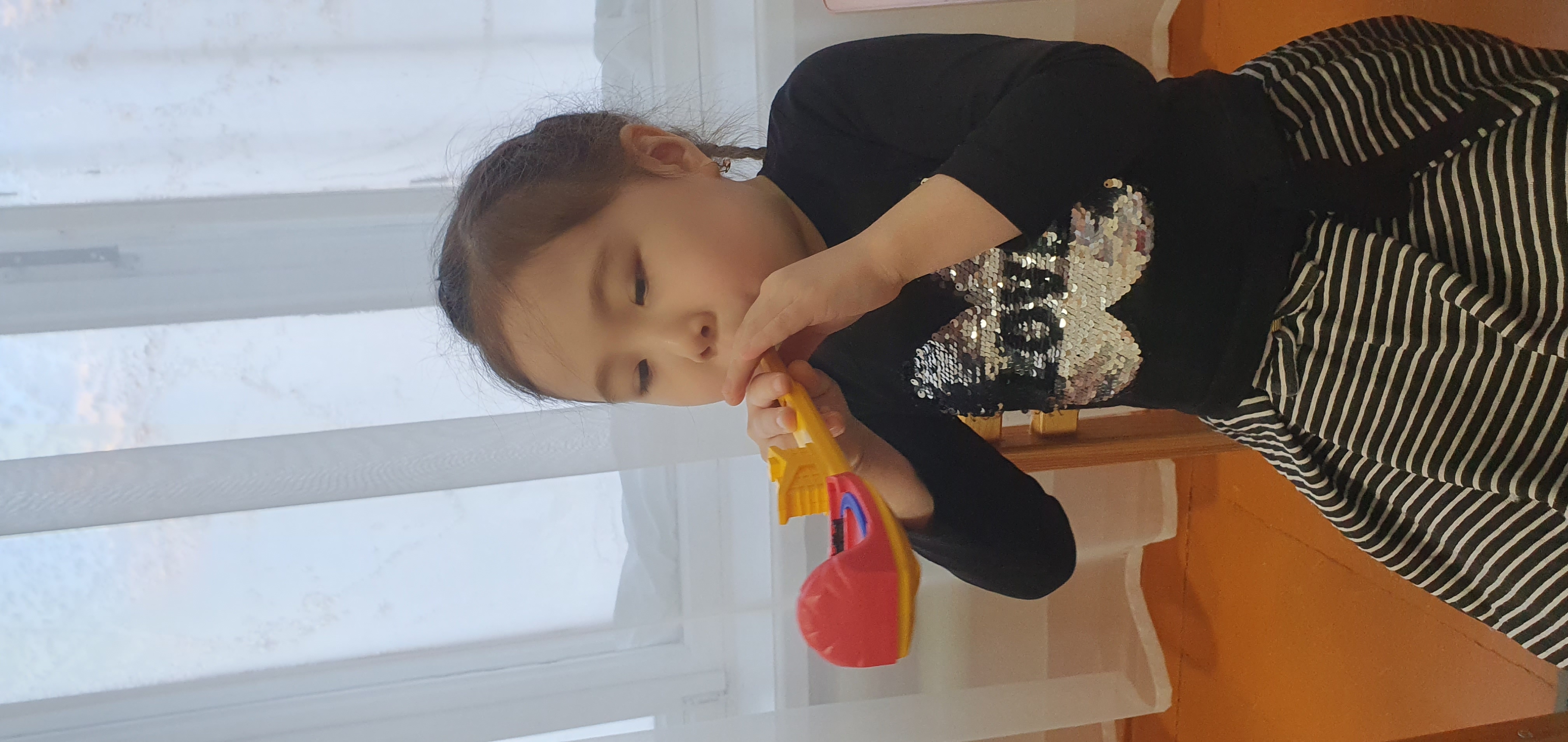 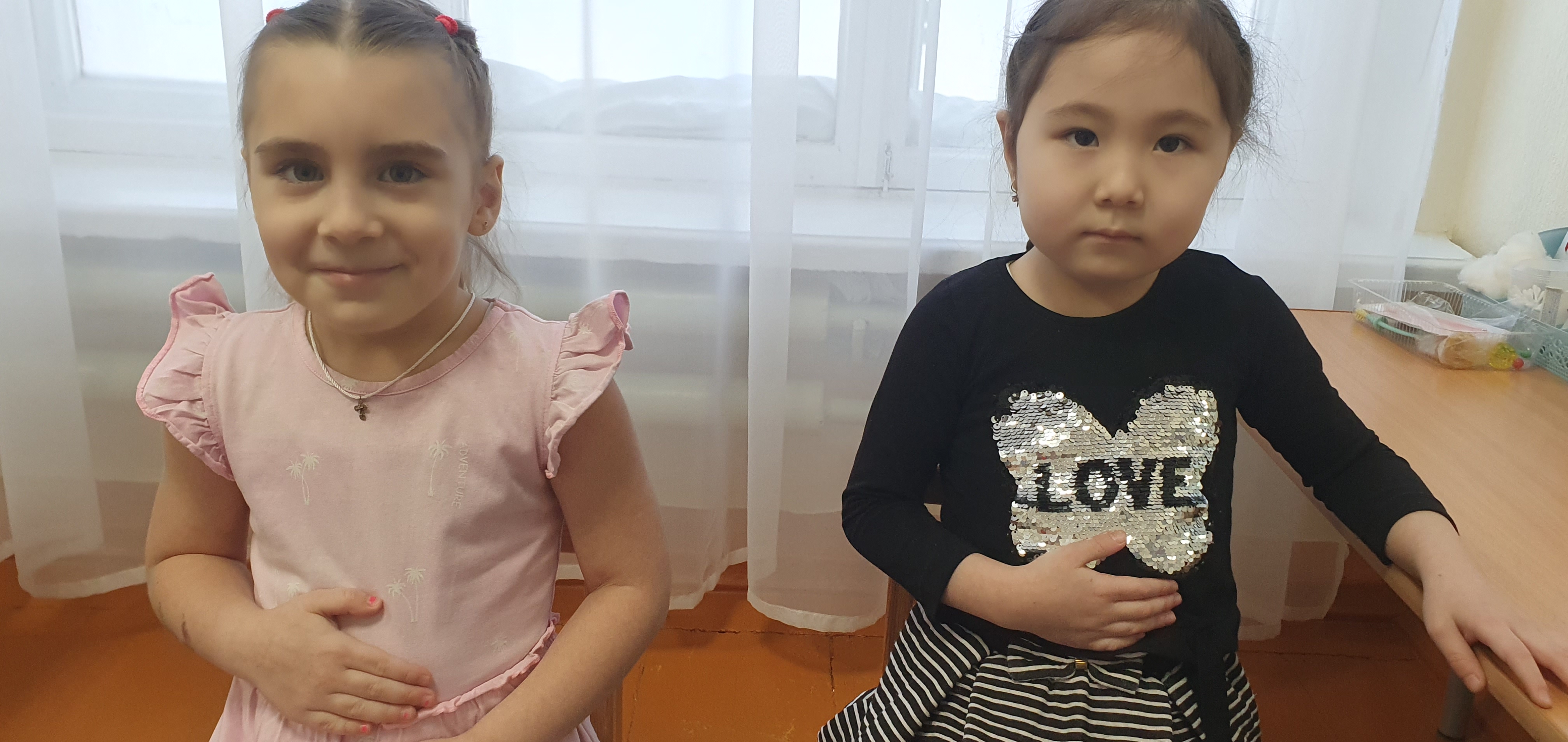 Развитие мелкой моторики
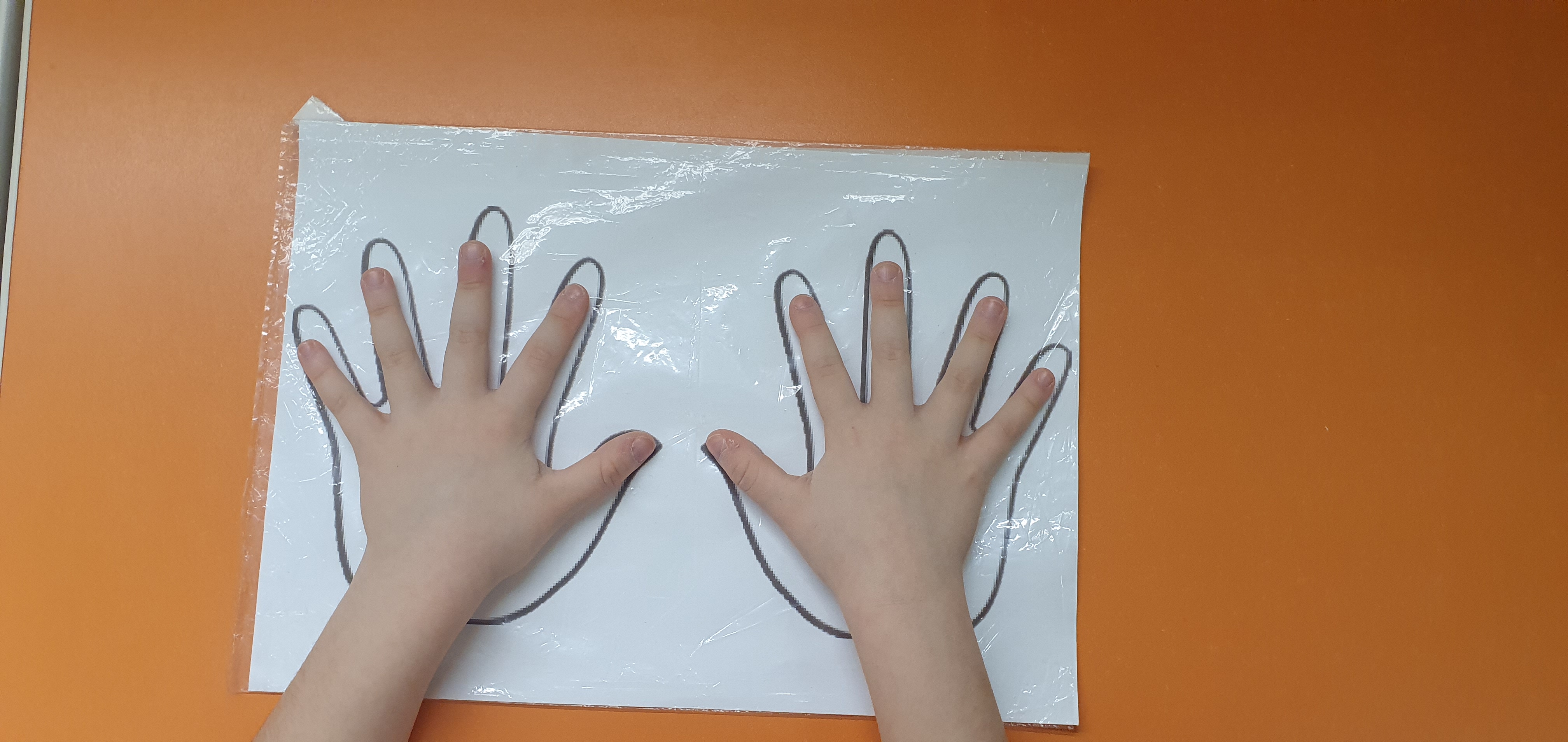 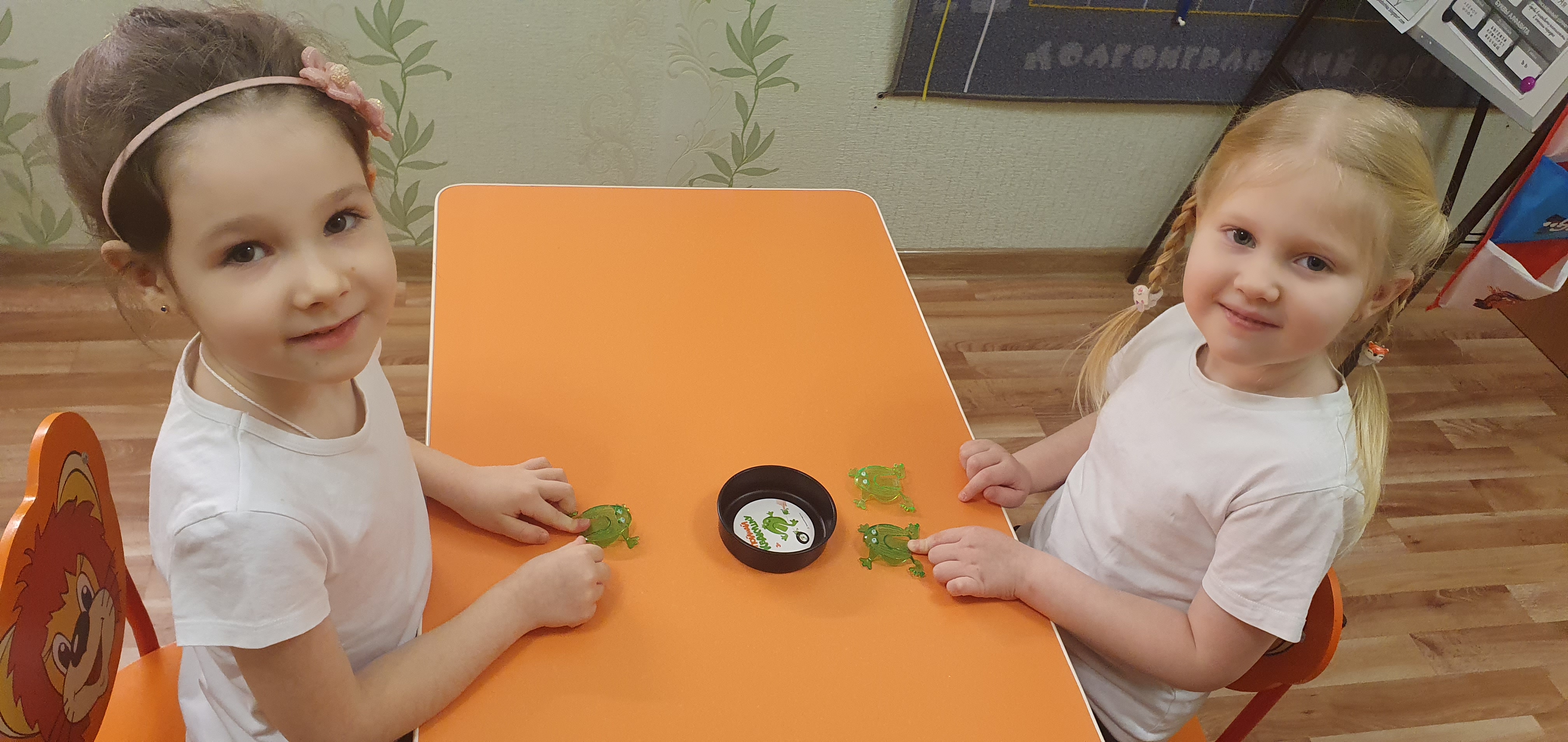 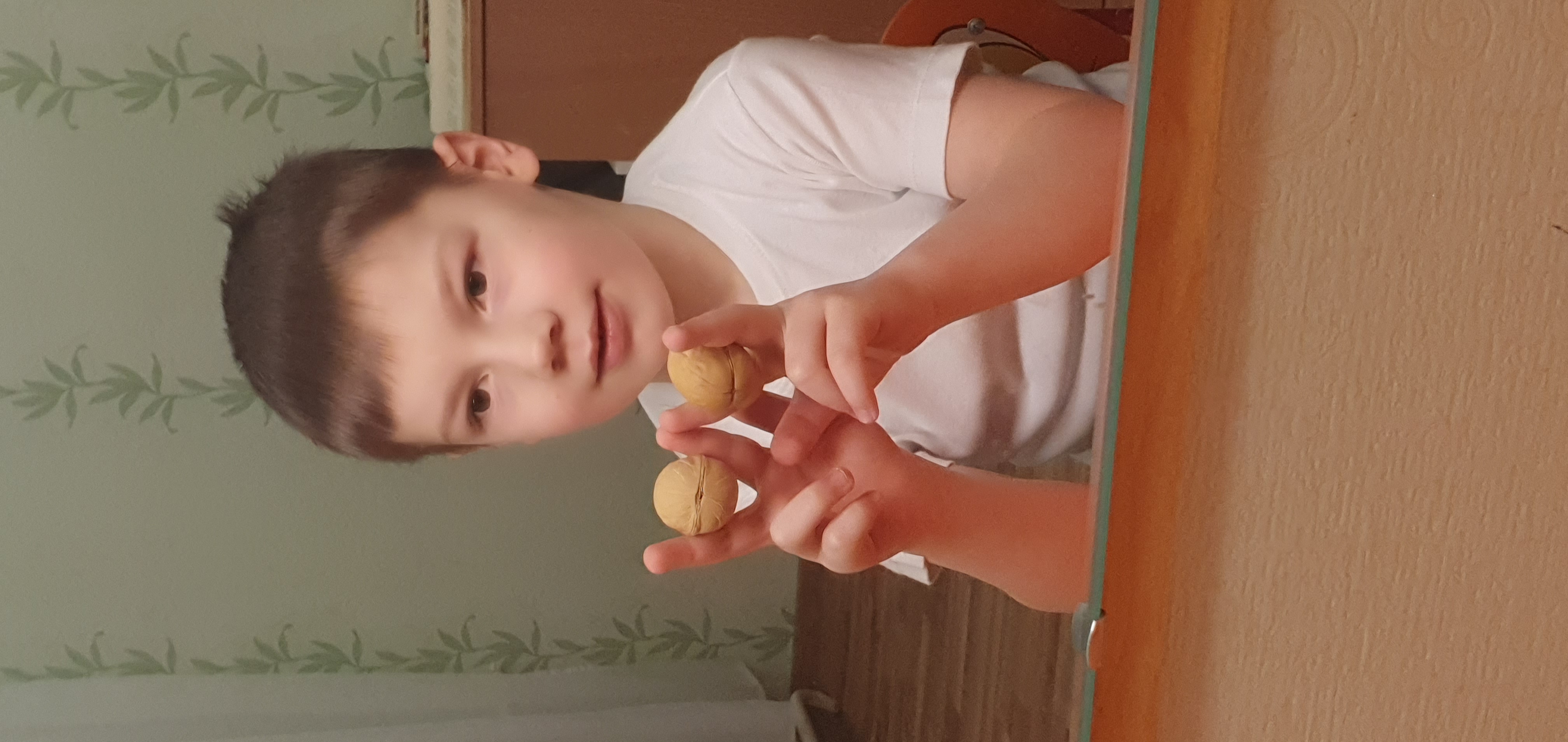 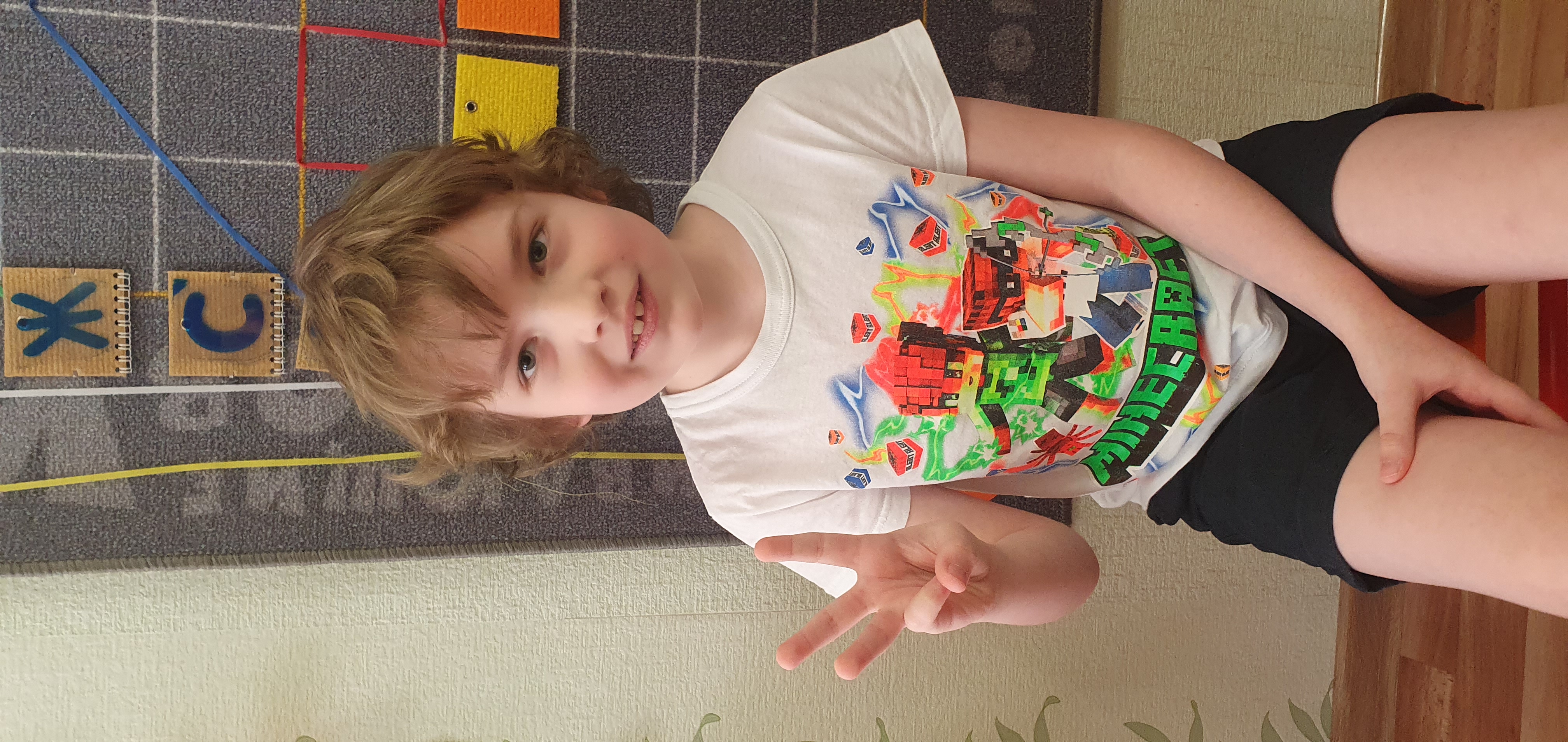 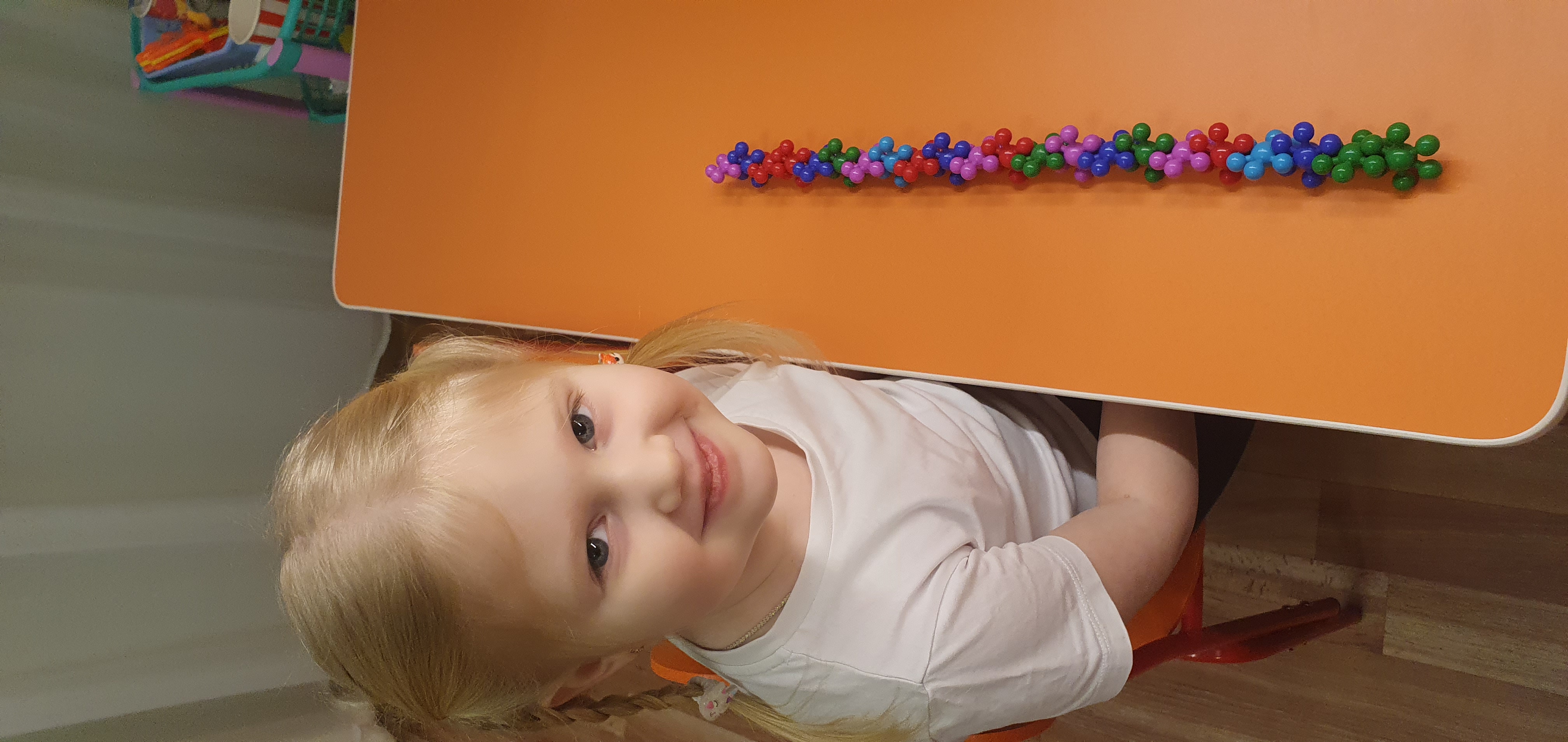 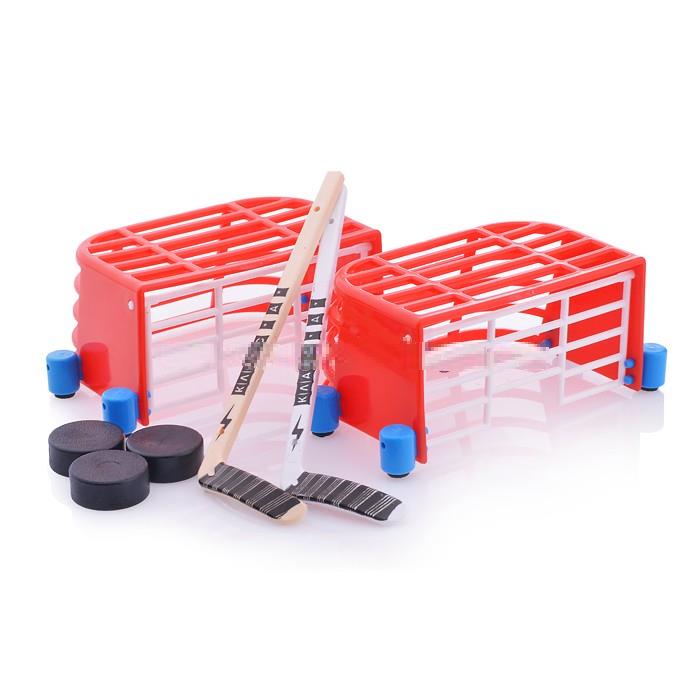 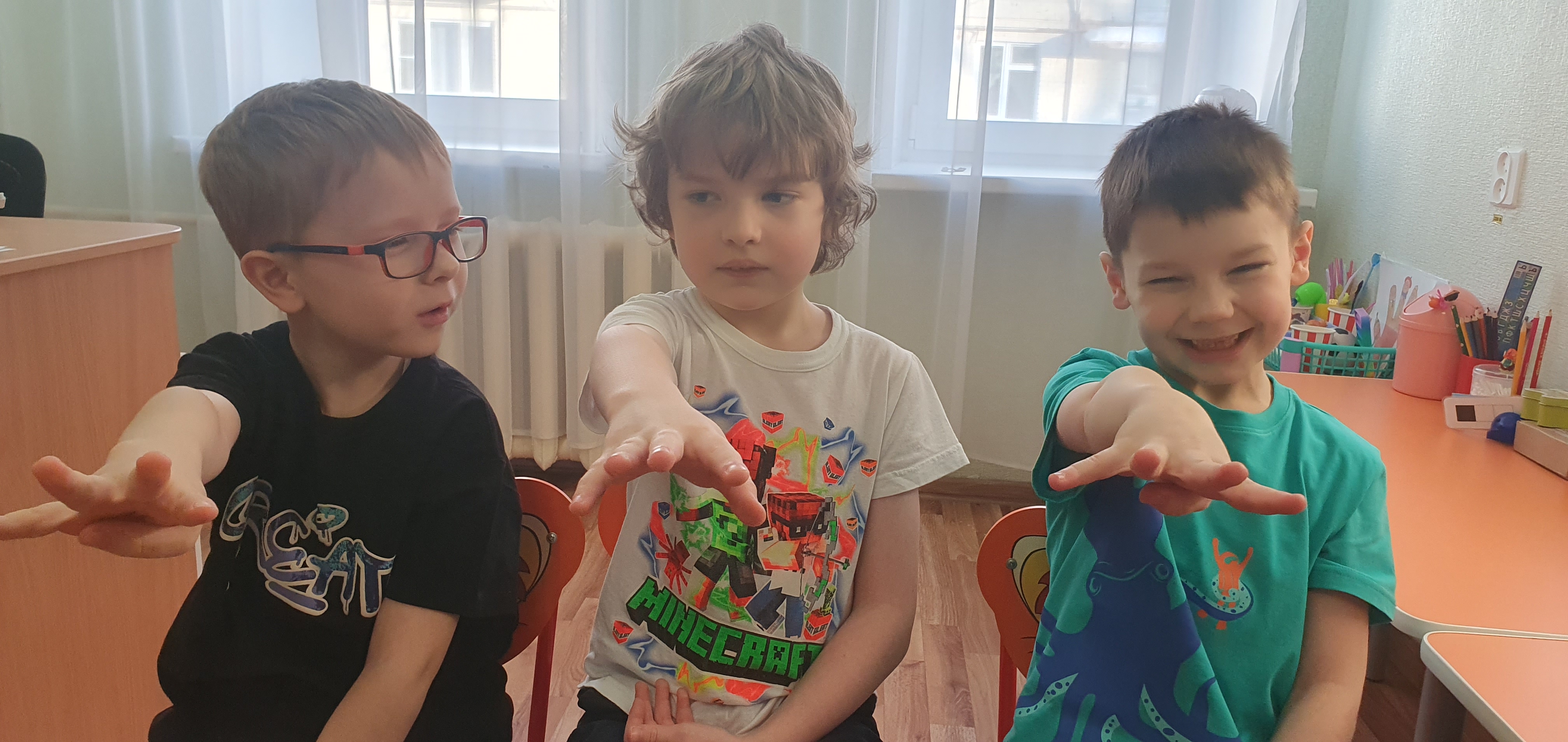 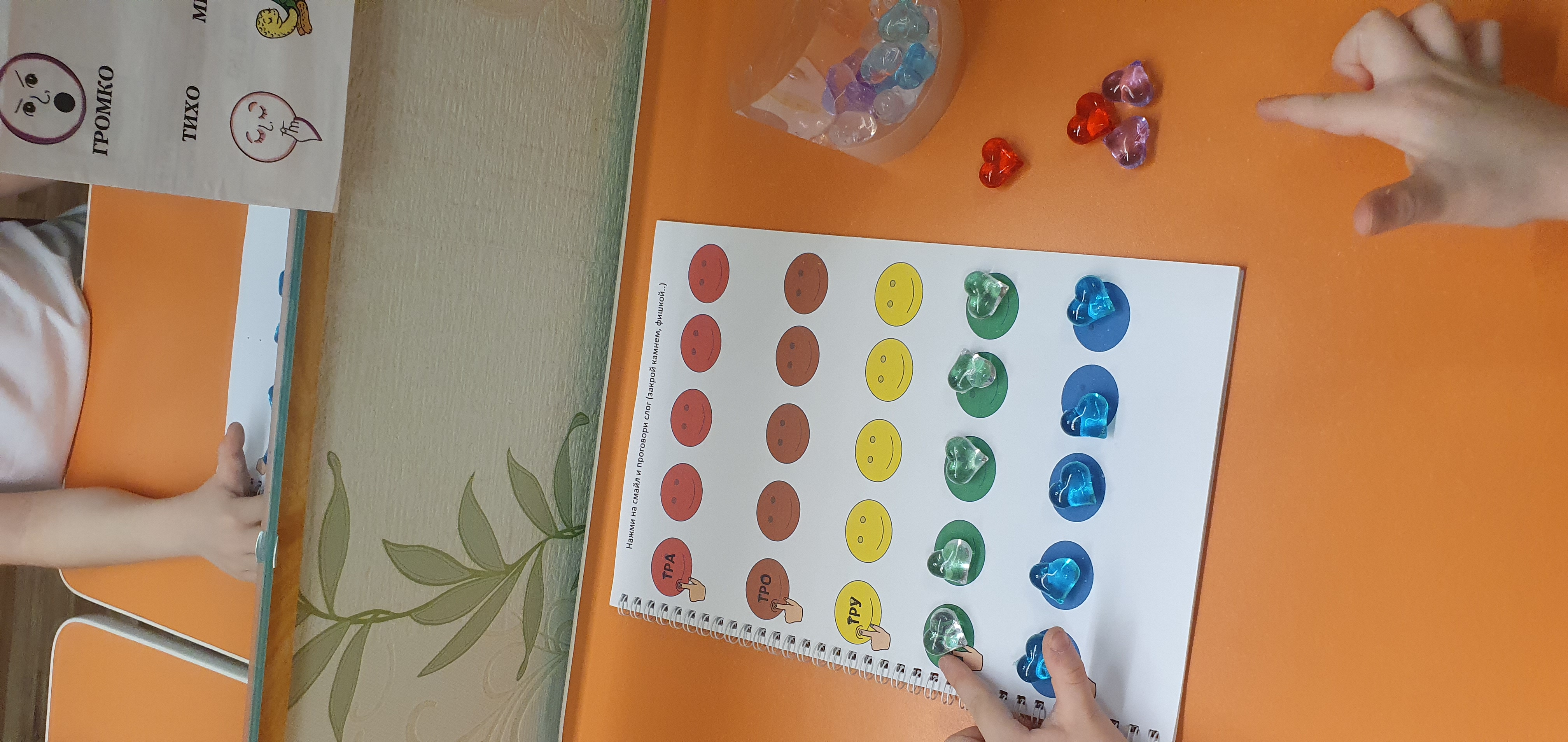 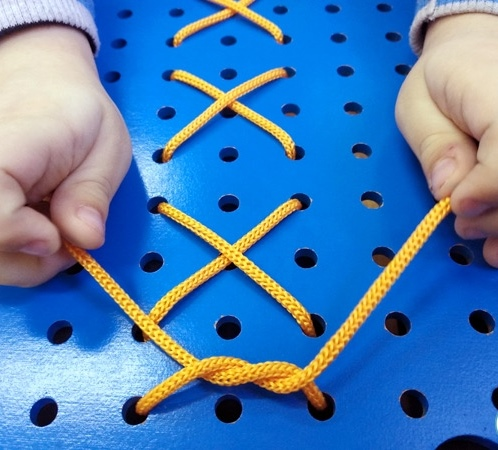 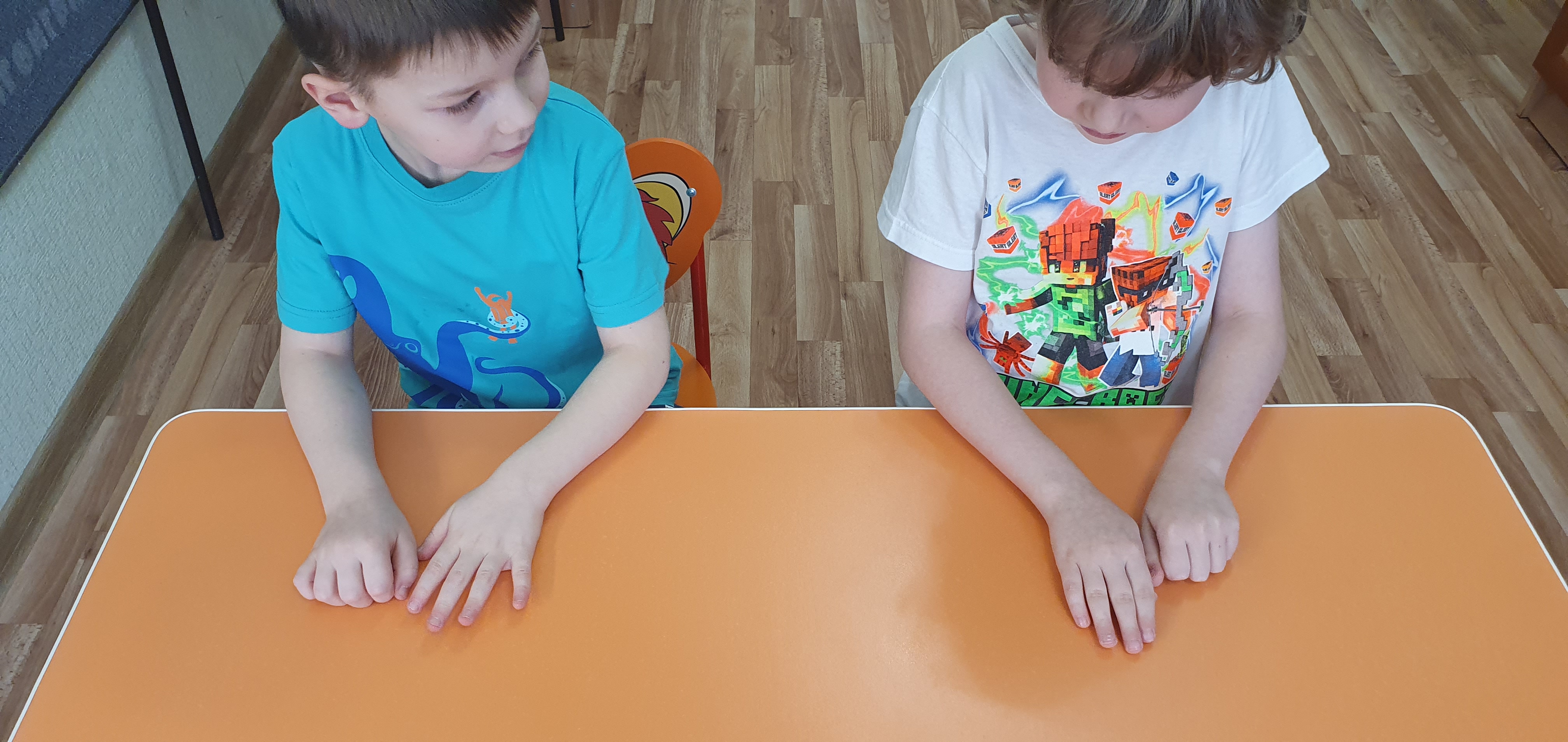 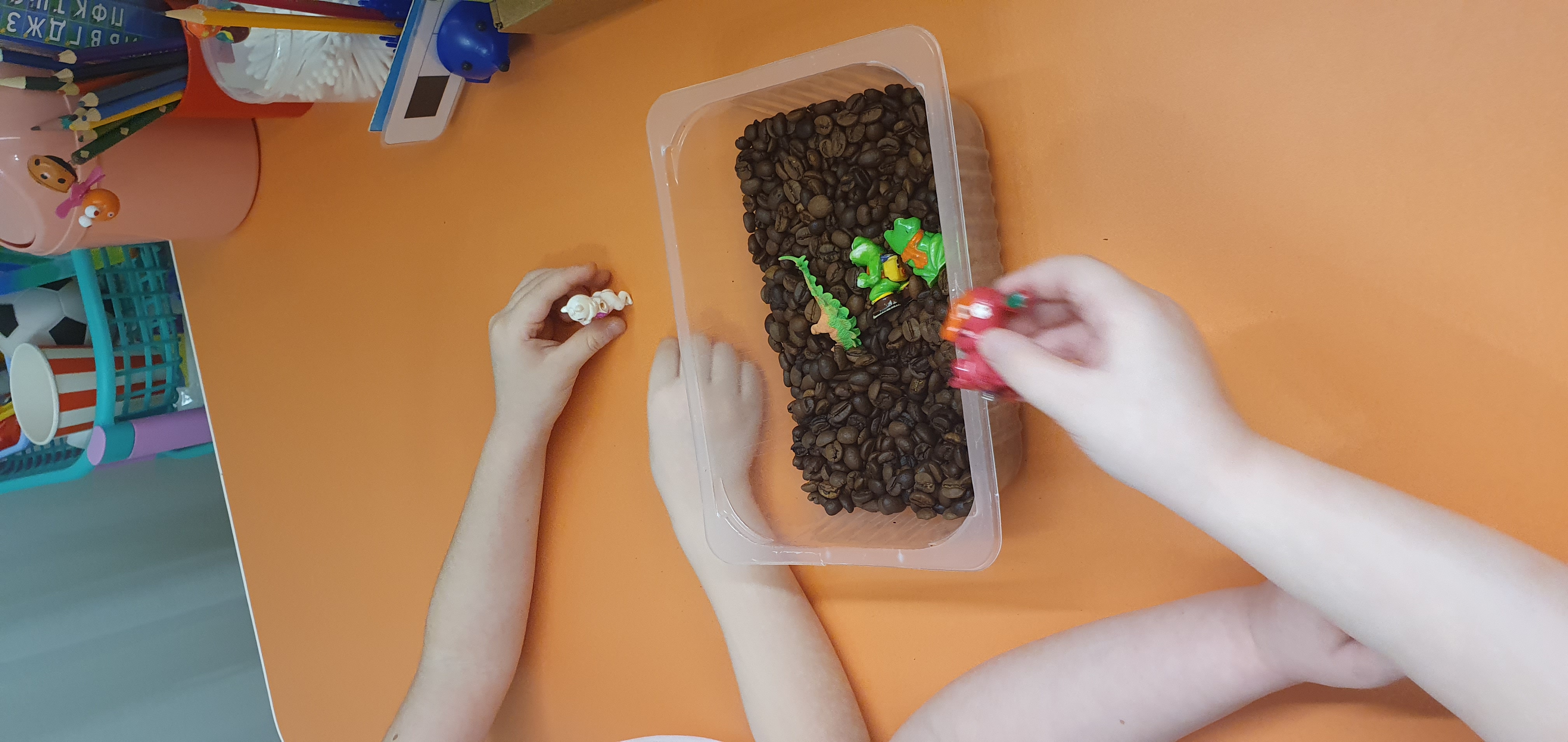 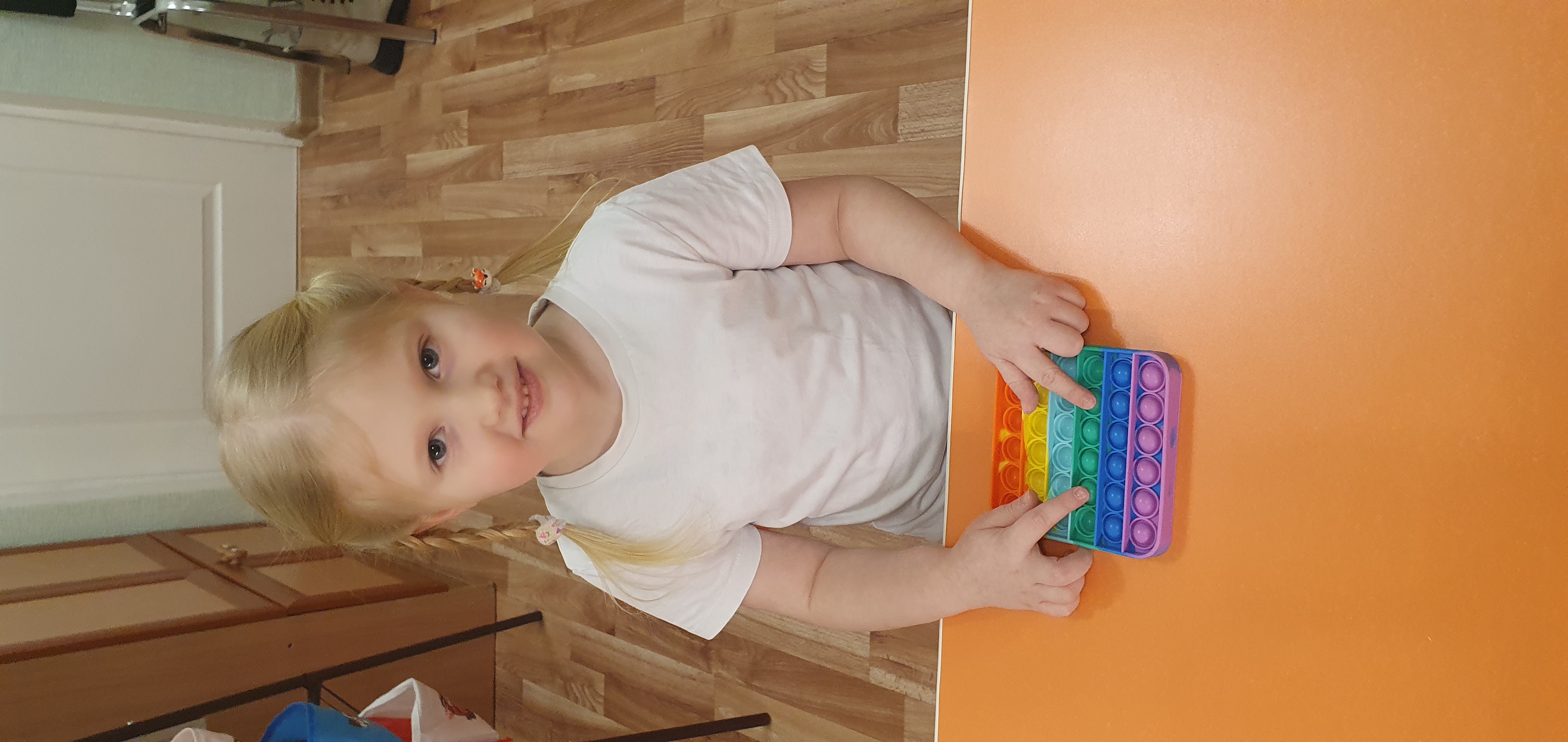 Самомассаж – это массирование разных групп мышц своими руками, без помощи другого человека.
Виды развивающего самомассажа, используемые в логопедической практике:
- самомассаж лицевых мышц;
- самомассаж кистей и пальцев рук;
- аурикулярный самомассаж (массаж ушных раковин);
- самомассаж язычной мускулатуры.
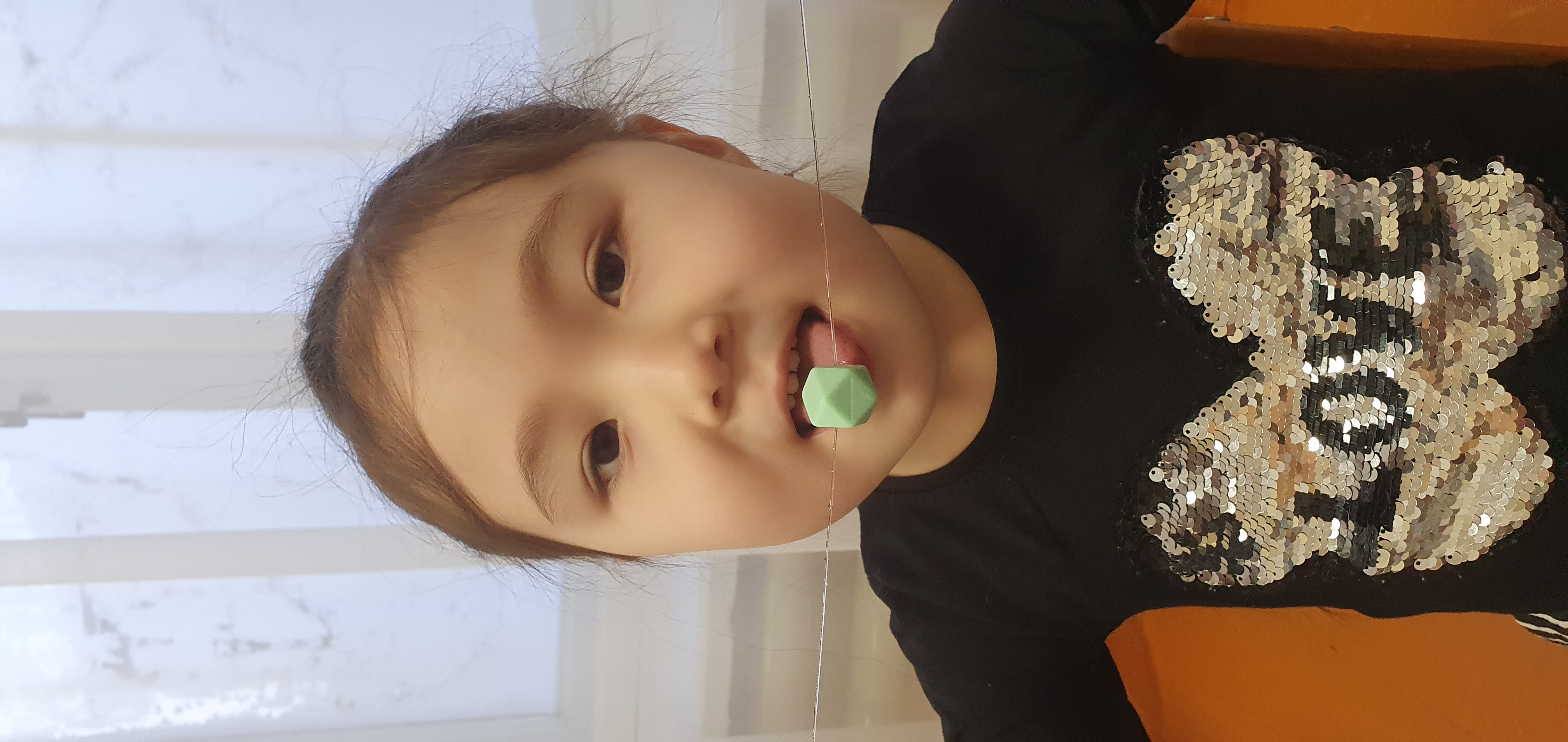 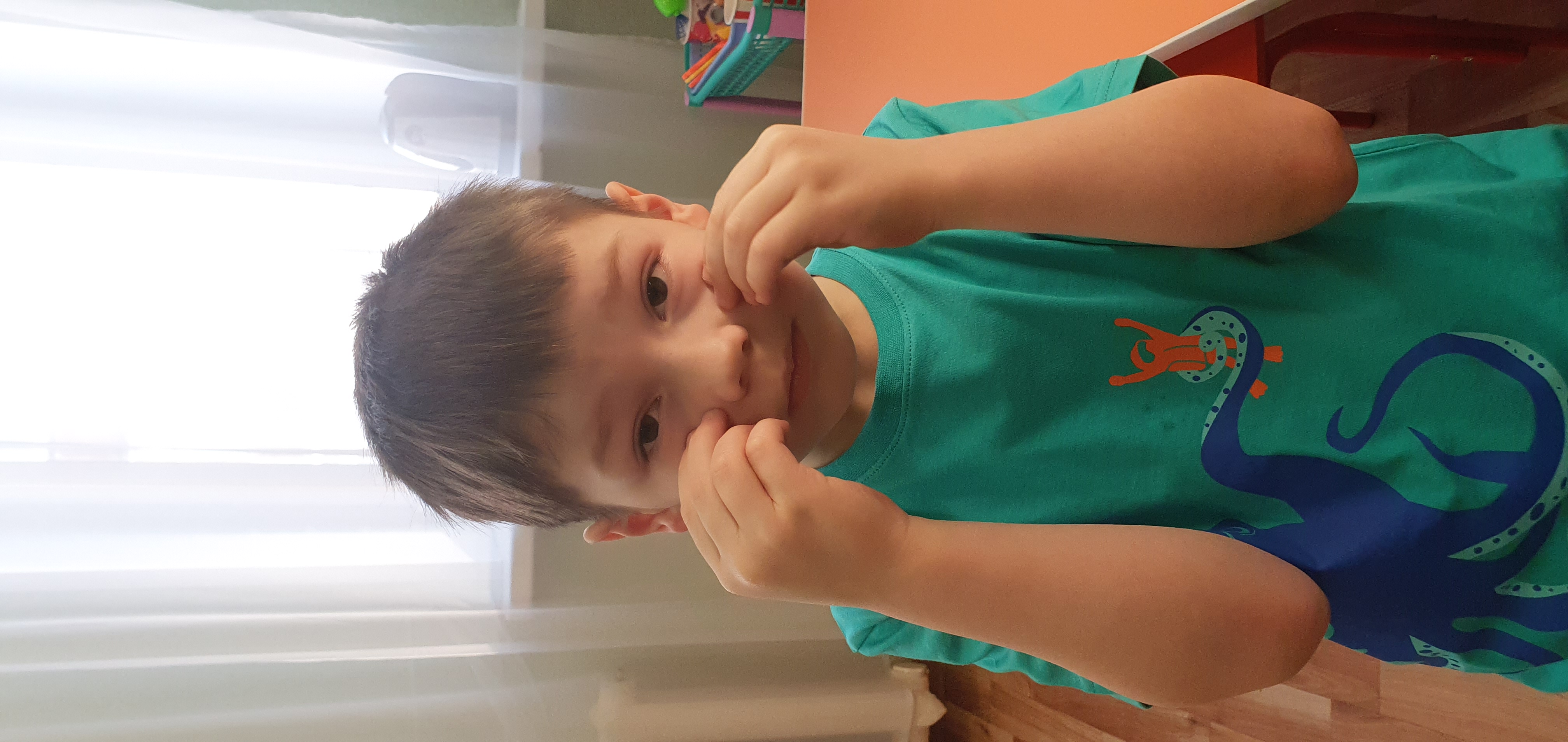 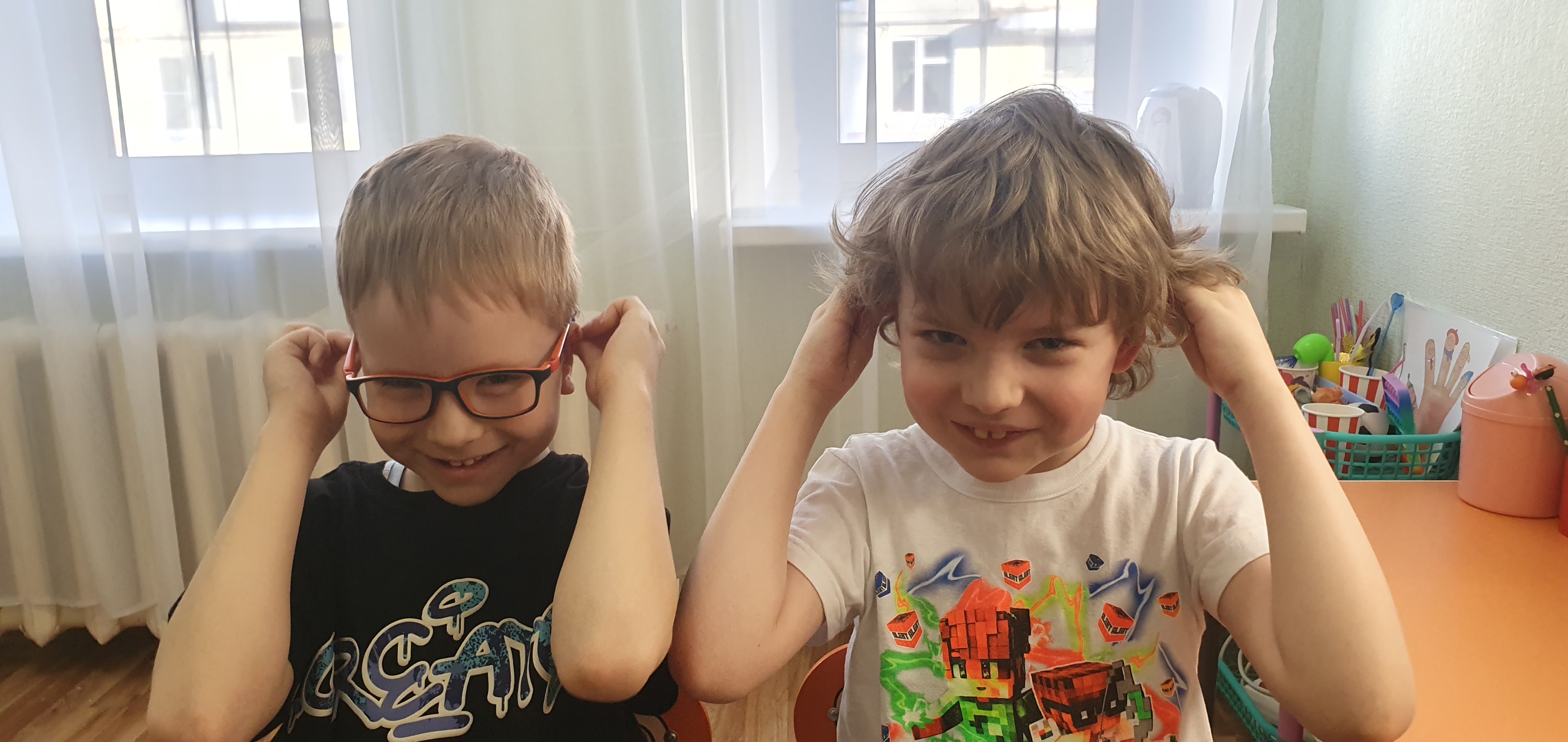 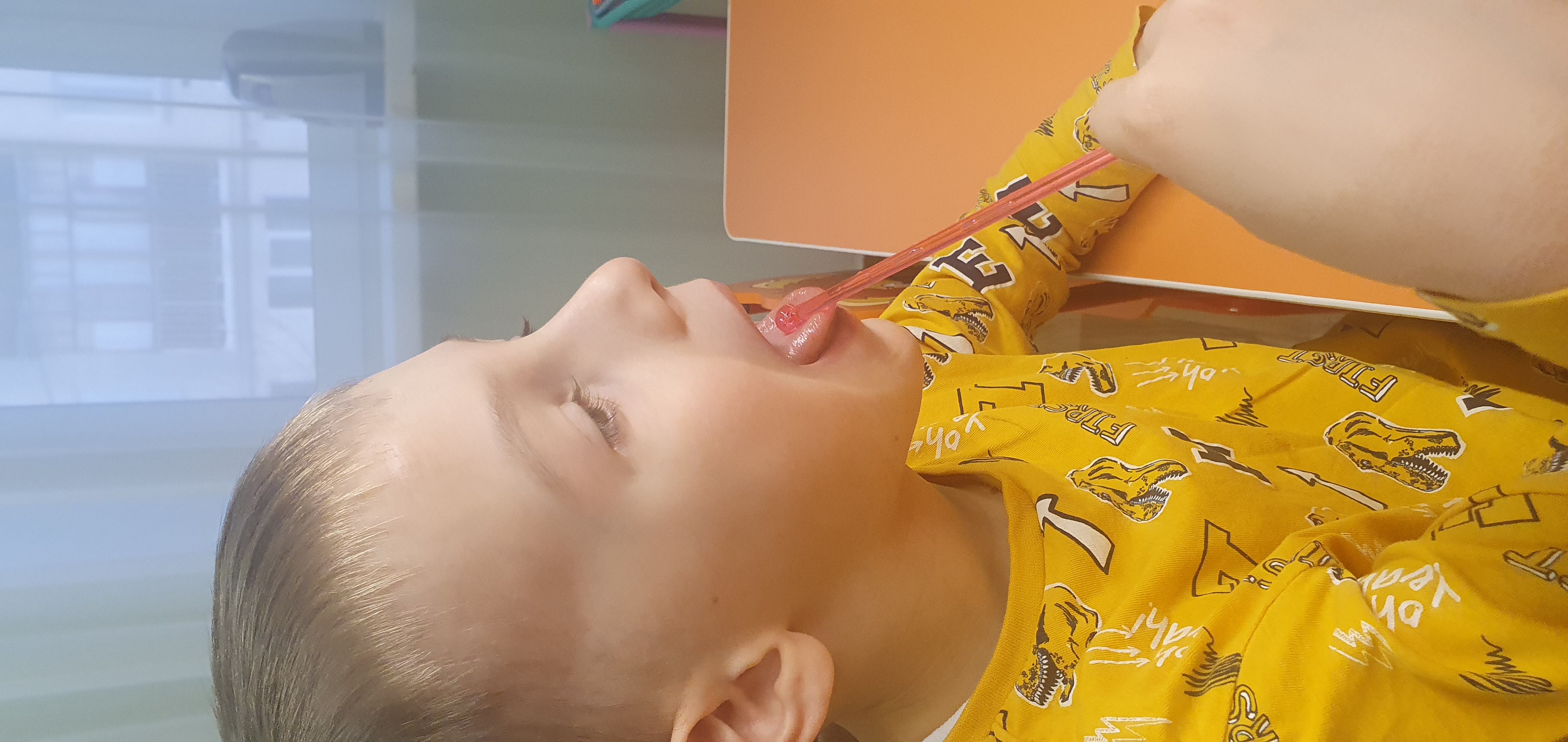 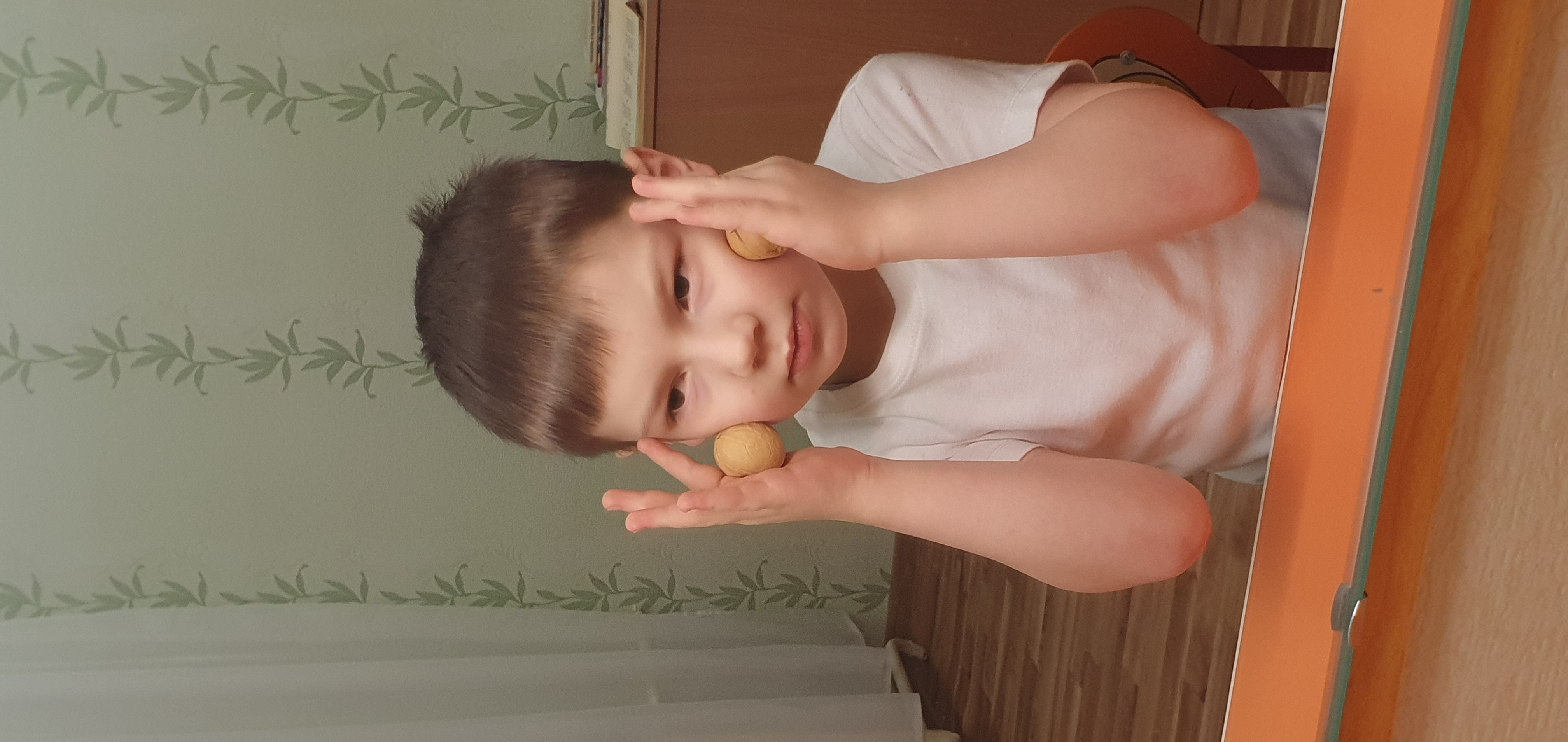 Кинезеологические упражнения, иначе называемые «гимнастикой мозга», направленные на формирование и развитие межполушарного взаимодействия
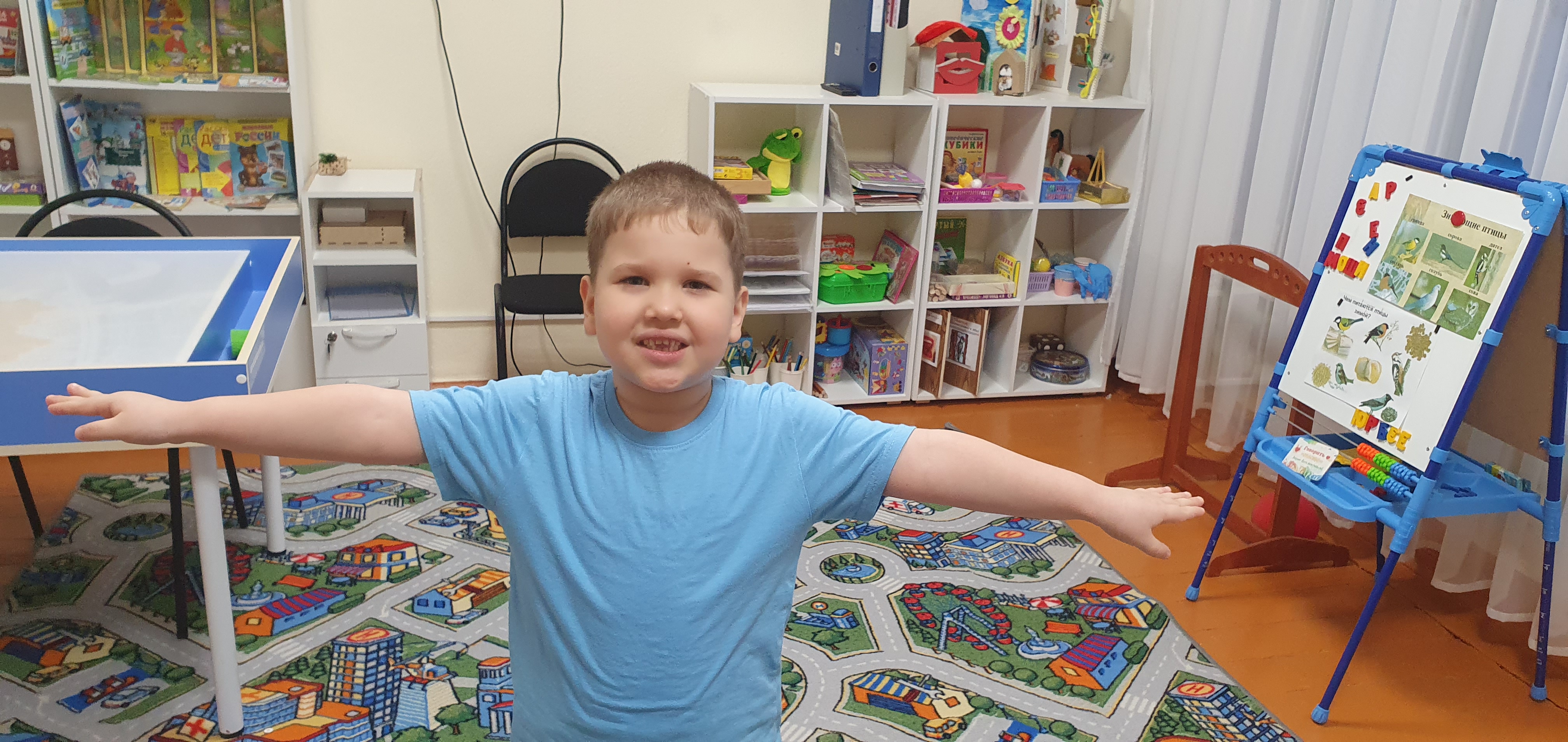 Ирина Леонидовна Лебедева - логопед высшей квалификационной категории, автор книг, семинаров, вебинаров, презентаций занятий, интерактивных и настольных логопедических игр, почетный работник общего образования Российской Федерации.
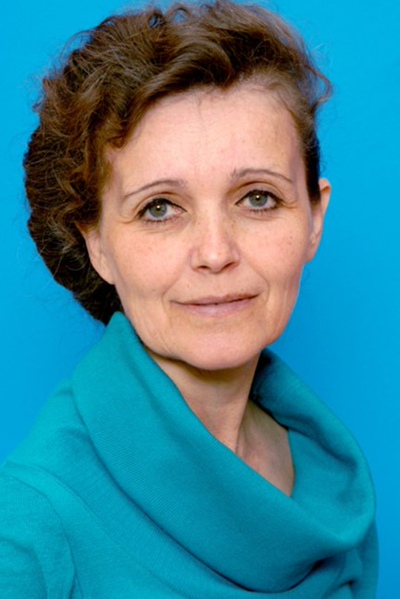 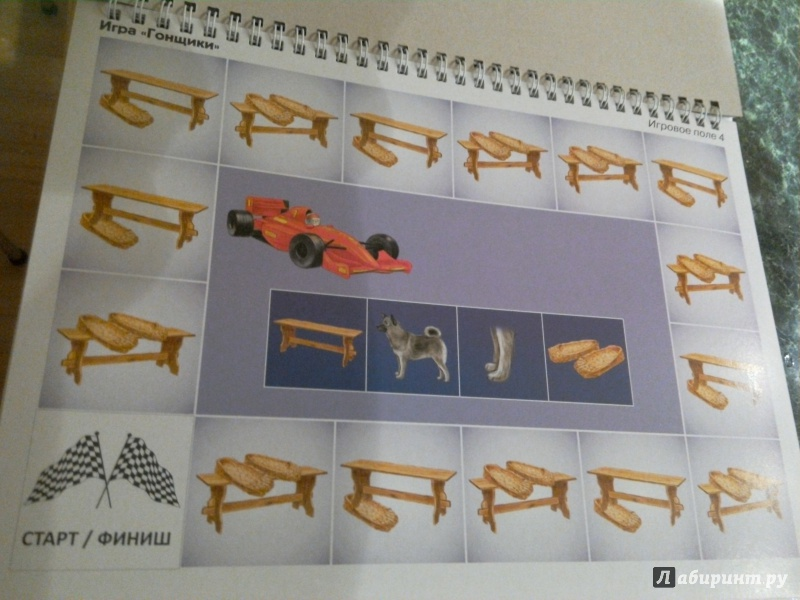 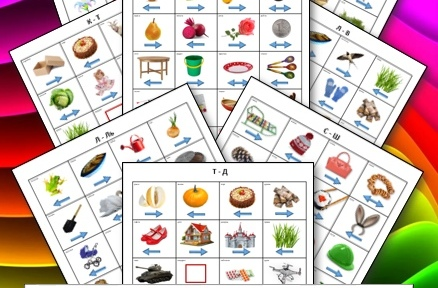 Здоровье - наша главная копилка.Что положишь в неё, на то и будешь жить всю жизнь.
[Speaker Notes: ПРИМЕЧАНИЕ. Чтобы изменить изображения на этом слайде, выберите рисунок и удалите его. Затем нажмите значок вставки рисунка в заполнителе, чтобы вставить собственное изображение.]